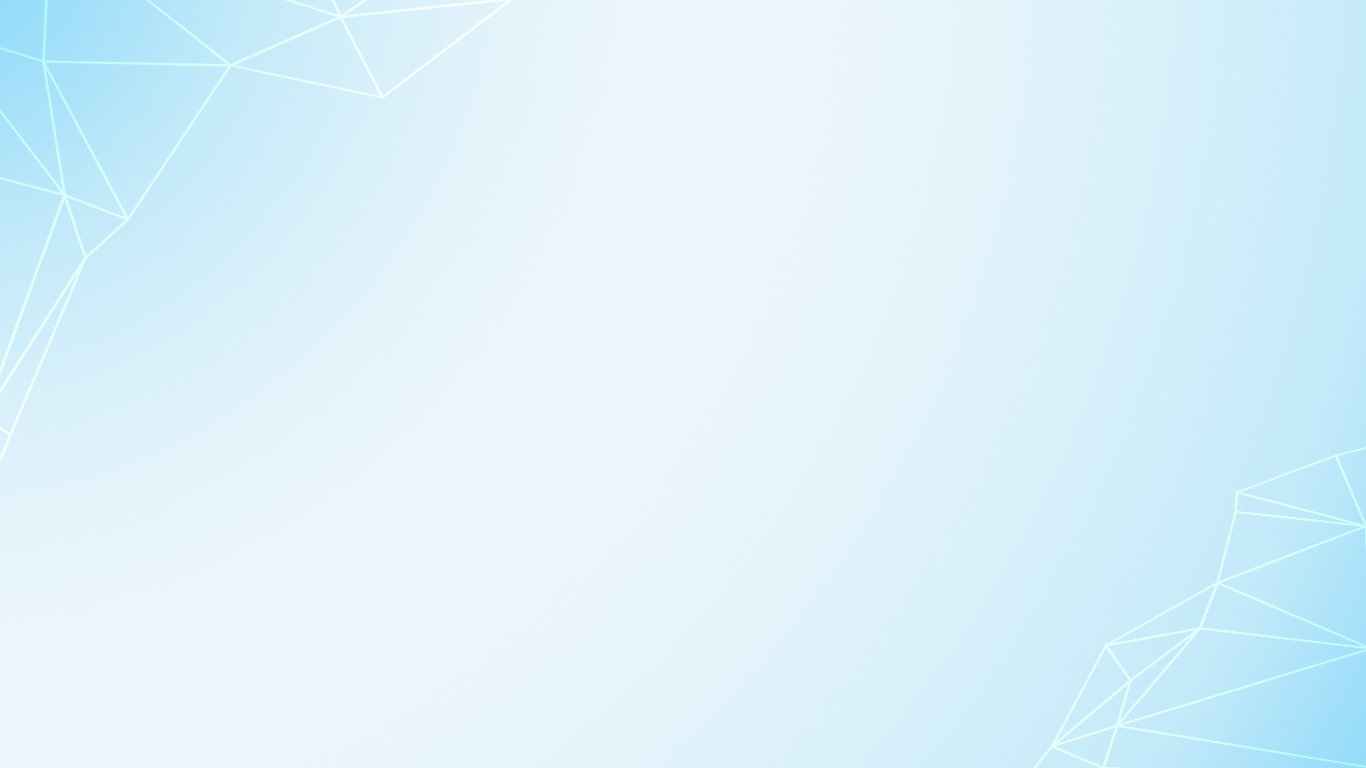 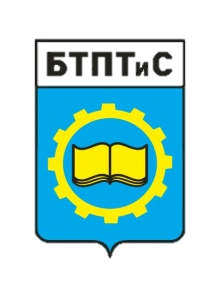 ГБПОУ «Бакальский техникум профессиональных технологий и сервиса имени М.Г. Ганиева»
ОПЫТ ВНЕДРЕНИЯ ЦЕЛЕВОЙ МОДЕЛИ ПРОГРАММЫ НАСТАВНИЧЕСТВА В ГБПОУ «БАКАЛЬСКИЙ ТЕХНИКУМ ПРОФЕССИОНАЛЬНЫХ ТЕХНОЛОГИЙ И СЕРВИСА ИМЕНИ М.Г.ГАНИЕВА»
Стругова О.В., методист
Шумкова А.В., преподаватель
НОРМАТИВНАЯ БАЗА ВНЕДРЕНИЯ ЦЕЛЕВОЙ МОДЕЛИ ПРОГРАММЫ НАСТАВНИЧЕСТВА
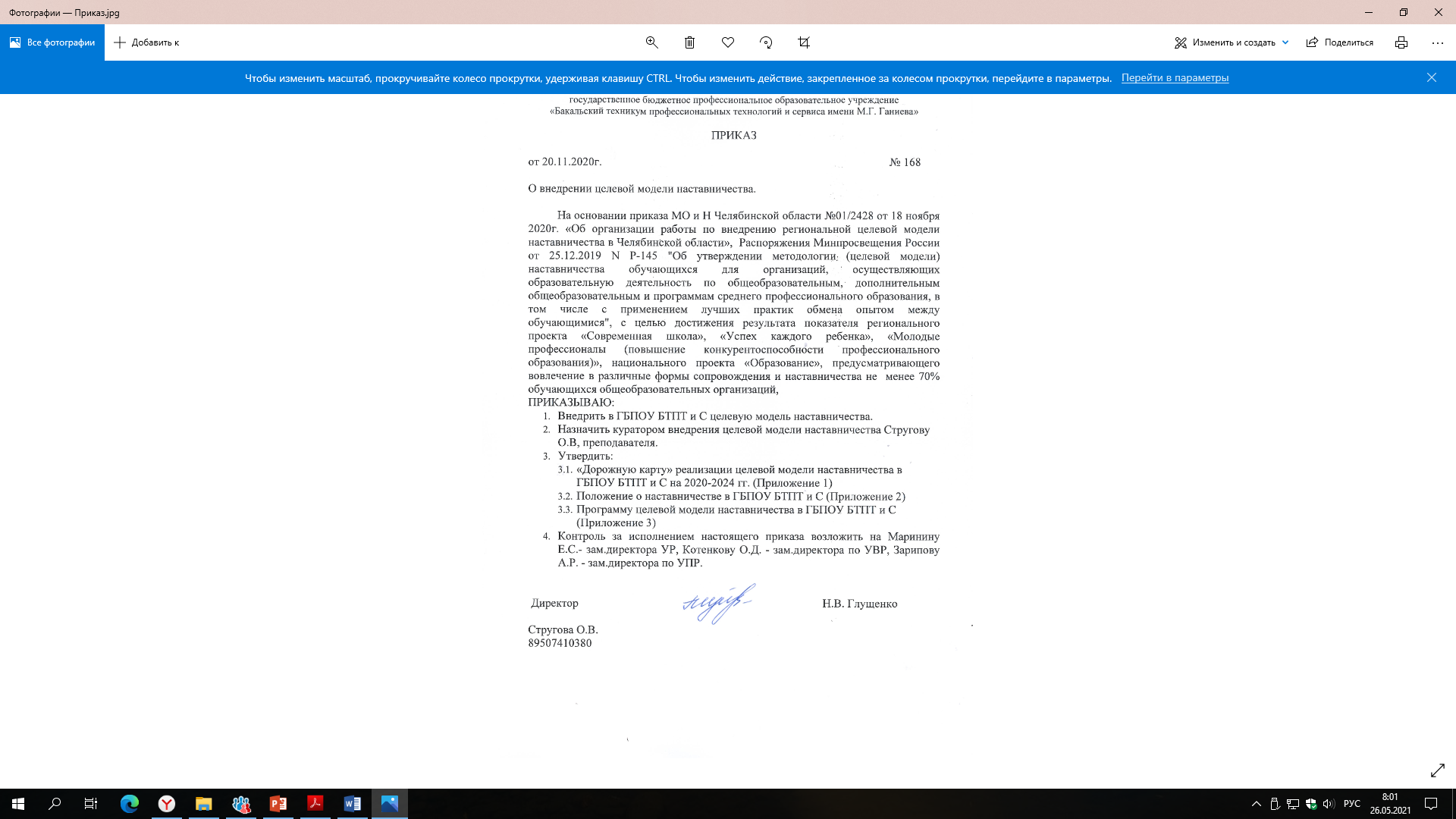 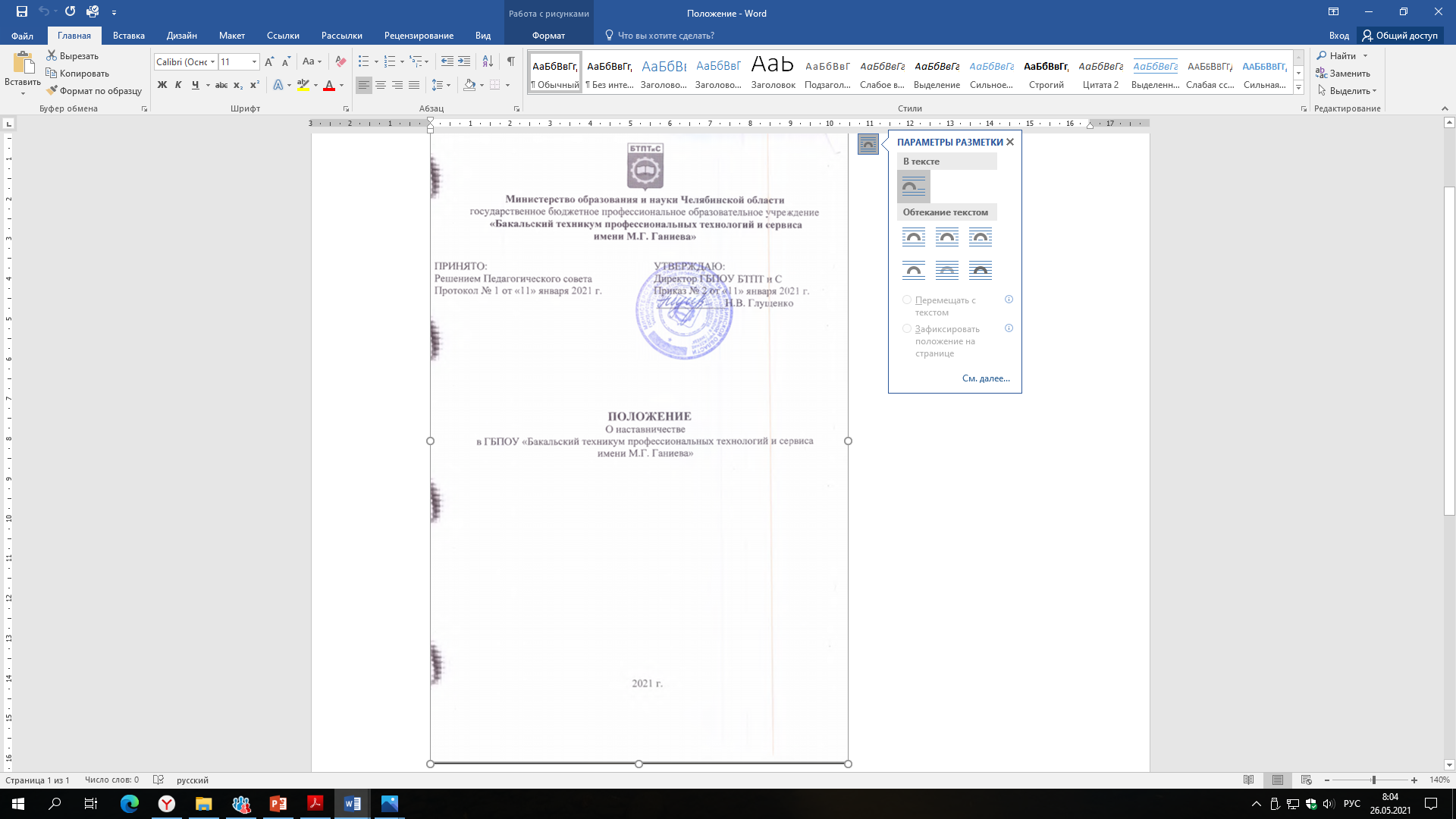 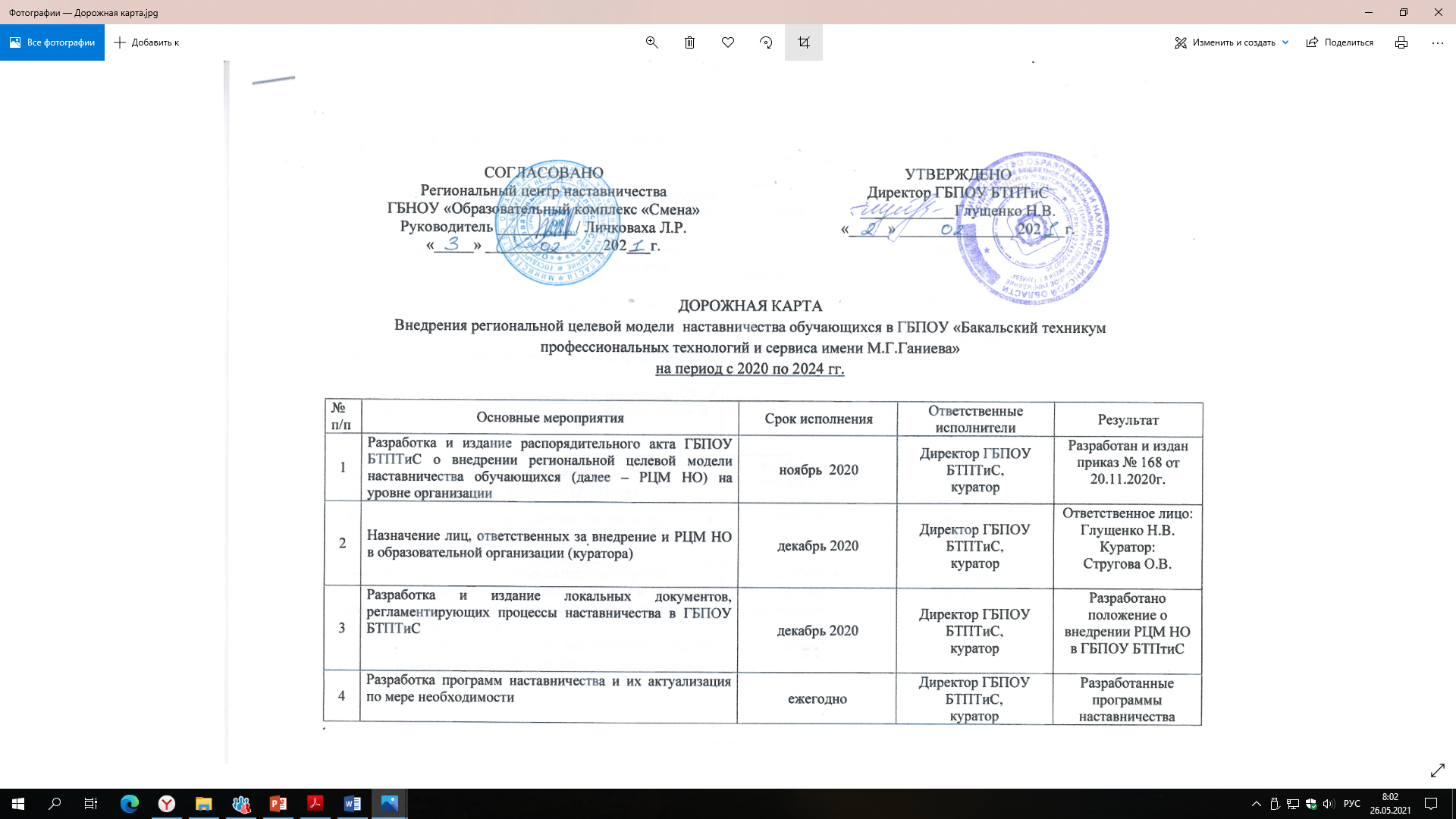 ПРОГРАММЫ НАСТАВНИЧЕСТВА
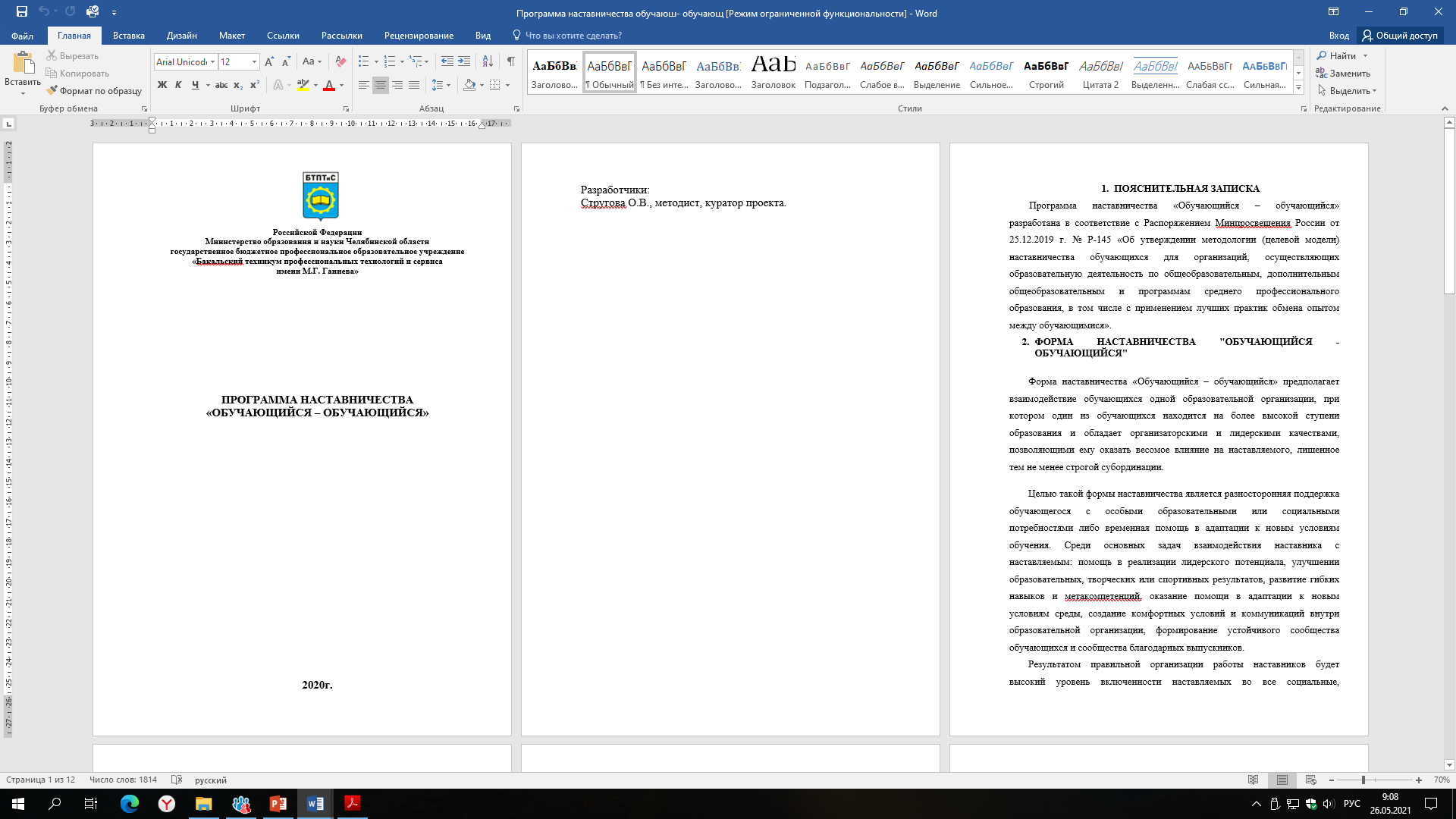 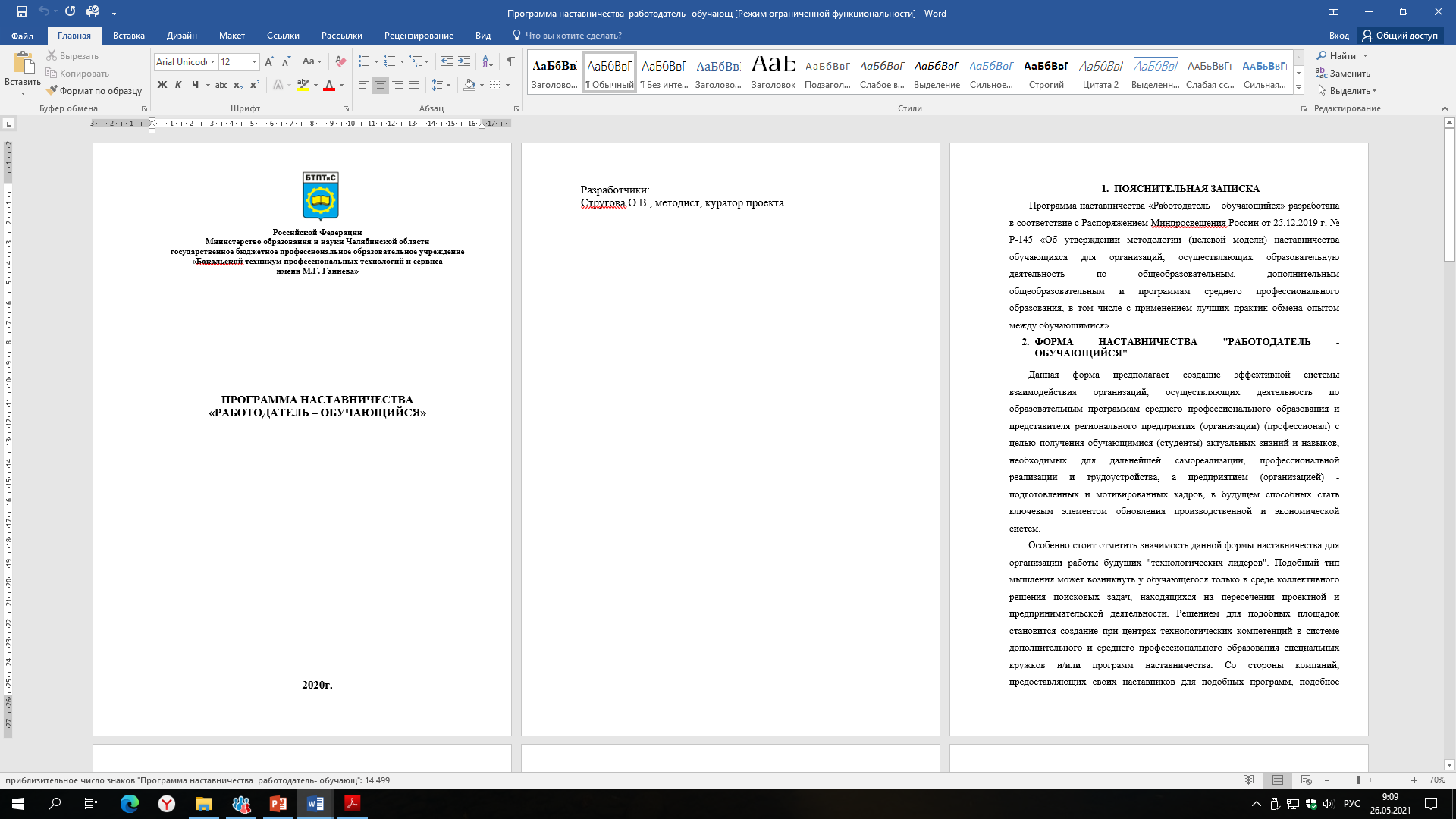 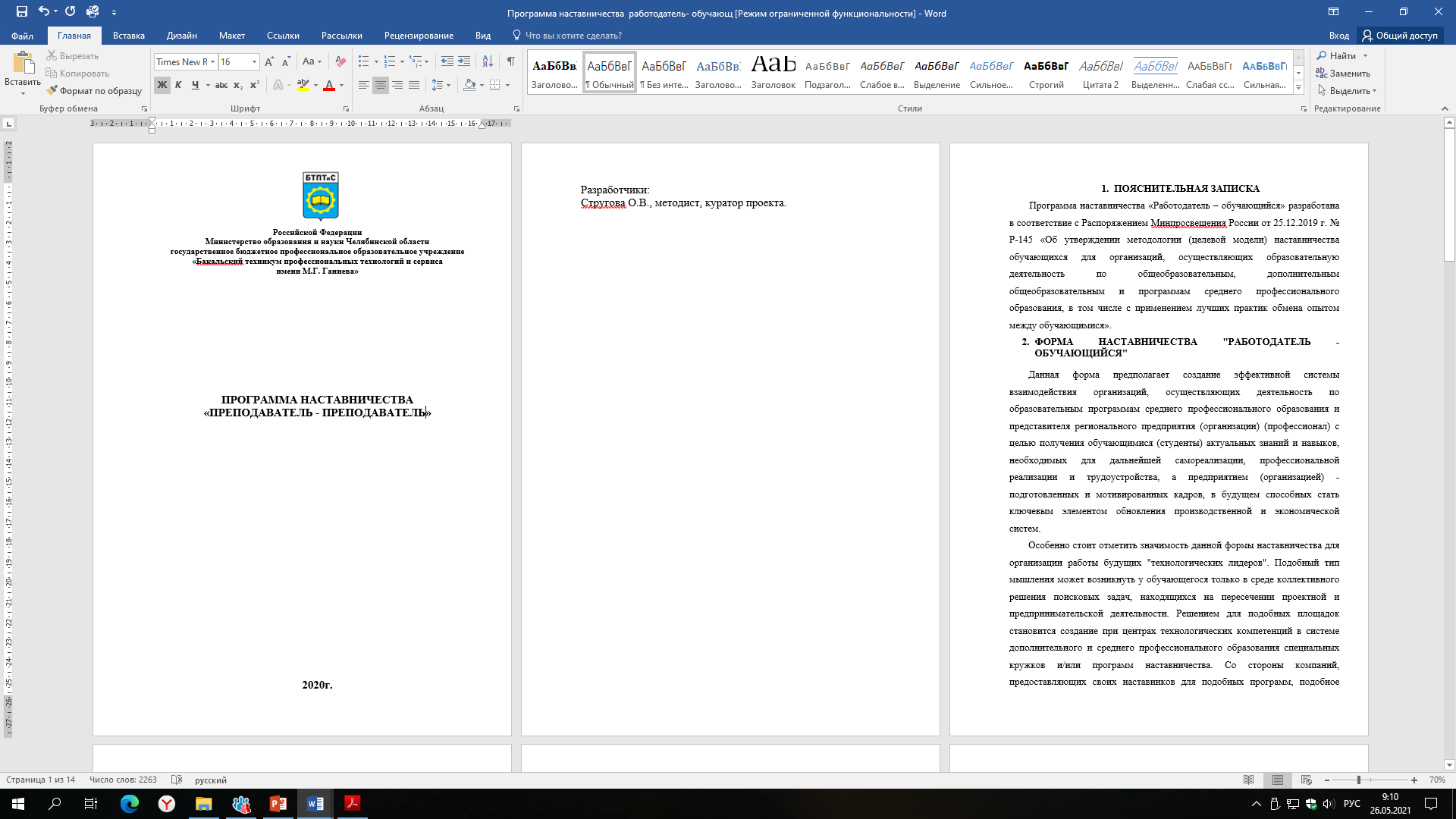 ПРИНЦИПЫ НАСТАВНИЧЕСТВА:
Принцип системности 
Принцип соответствия целей подготовки наставников целям развития профессиональной образовательной организации 
Принцип добровольности 
Принцип конструктивного партнерства 
Принцип гибкости.
1. «ОБУЧАЮЩИЙСЯ – ОБУЧАЮЩИЙСЯ»
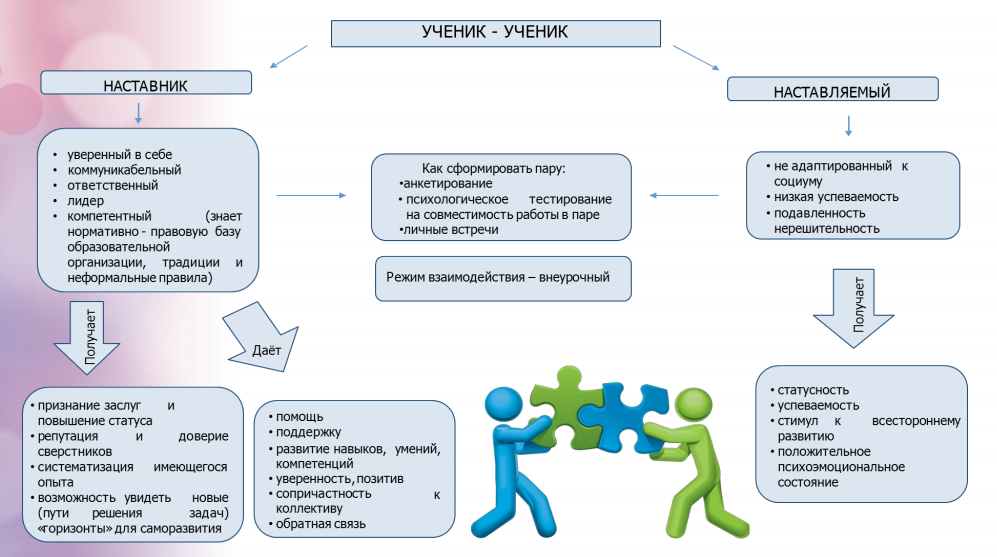 ПРОБЛЕМЫ РЕАЛИЗАЦИИ ПРОГРАММЫ «ОБУЧАЮЩИЙСЯ – ОБУЧАЮЩИЙСЯ»
Отсутствие специалистов: психолога, тьютора, педагогов дополнительного образования;

Небольшой выбор наставников, которые могли бы реально оказать положительное влияние на наставляемого;

Невысокая ответственность наставников
2. ПРОГРАММА «ПРЕПОДАВАТЕЛЬ – ОБУЧАЮЩИЙСЯ»
2. ПРОБЛЕМЫ РЕАЛИЗАЦИИ ПРОГРАММЫ «ПРЕПОДАВАТЕЛЬ – ОБУЧАЮЩИЙСЯ»
Низкая мотивация педагогов быть наставниками;

Неразработанные критерии оценки деятельности наставника

Не всегда работает принцип добровольности
3. «ПРЕПОДАВАТЕЛЬ – ПРЕПОДАВАТЕЛЬ»
ПРОБЛЕМЫ РЕАЛИЗАЦИИ ПРОГРАММЫ «ПРЕПОДАВАТЕЛЬ – ПРЕПОДАВАТЕЛЬ»
Низкая мотивация педагогов, которые могли бы быть наставниками;

Неразработанные критерии оценки работы наставников
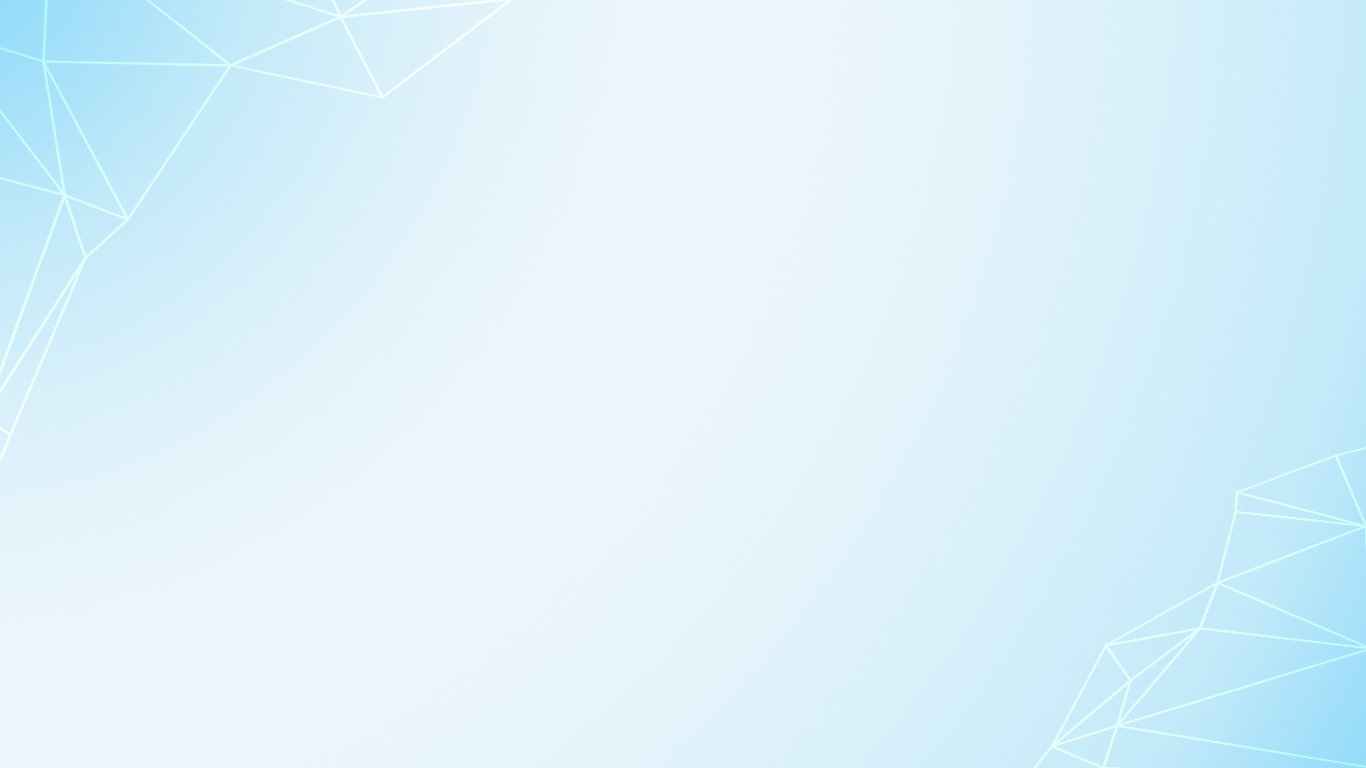 4.РАБОТОДАТЕЛЬ-ОБУЧАЮЩИЙСЯ
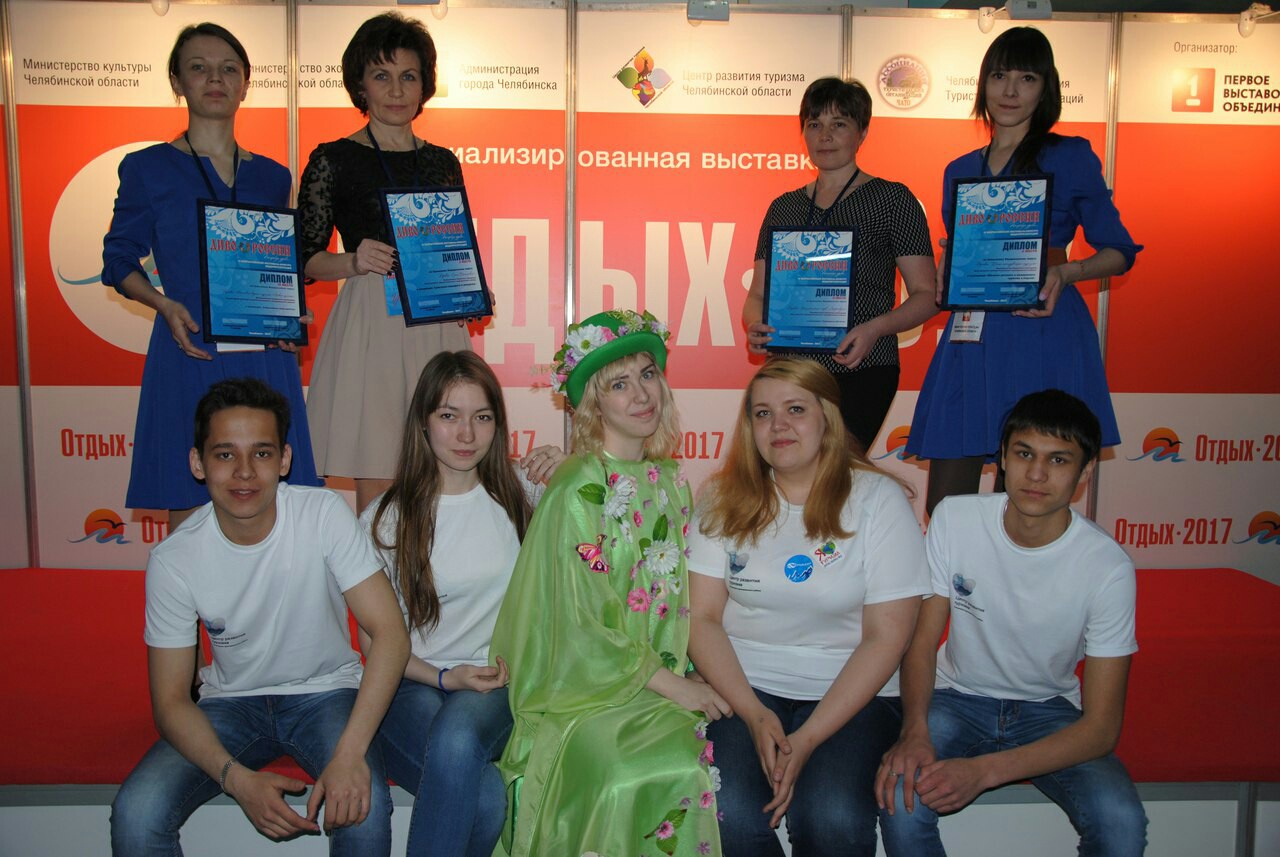 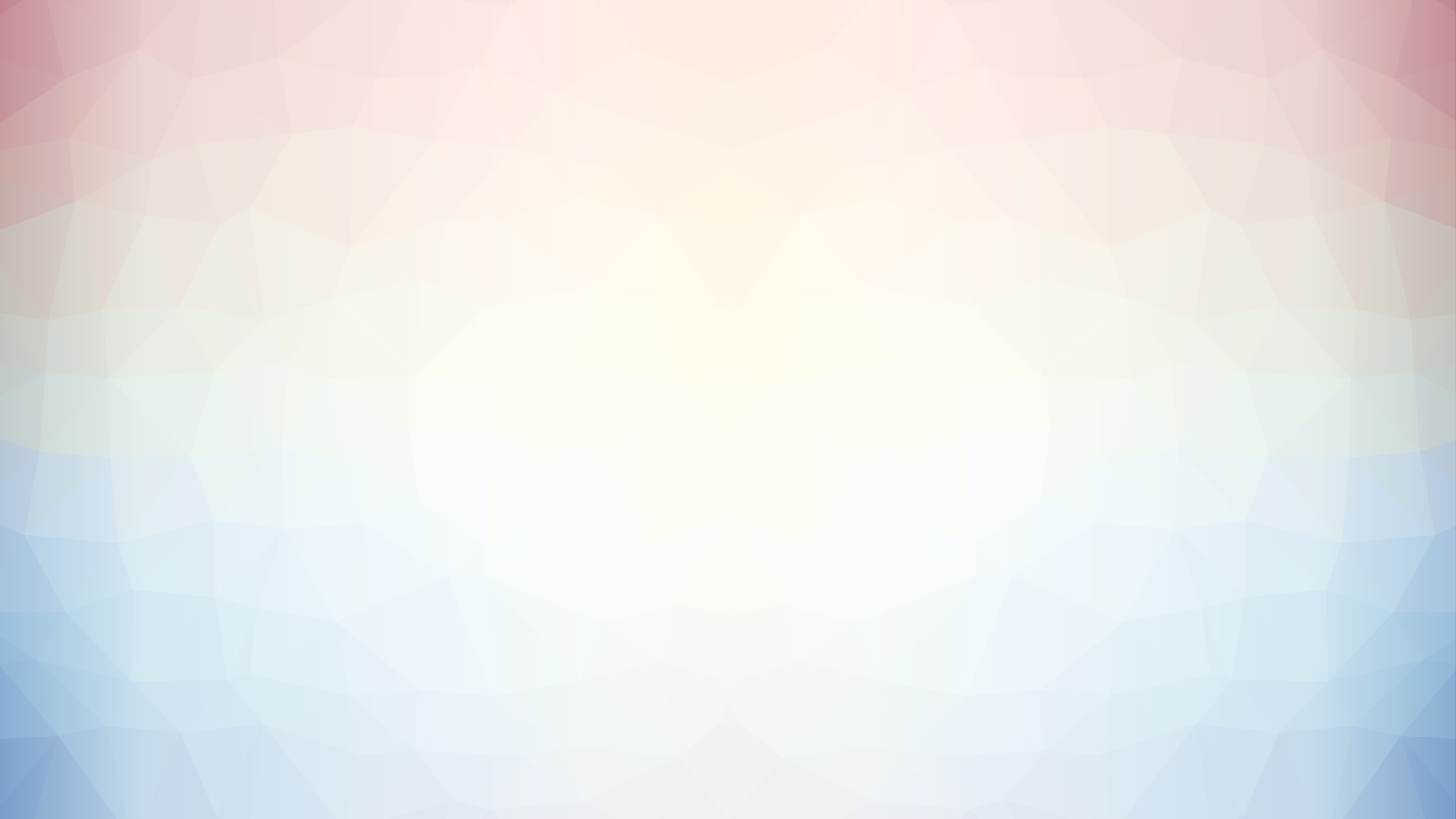 Наставник – это участник программы наставничества, имеющий успешный опыт в достижении жизненного, личностного, социального и профессионального результата, готовый и компетентный поделиться опытом и навыками, необходимыми для стимуляции и поддержки процессов самореализации и самосовершенствования наставляемого
Главная цель наставничества – обучение и развитие наставляемого в рамках его актуальной или планируемой должности и профессиональной деятельности
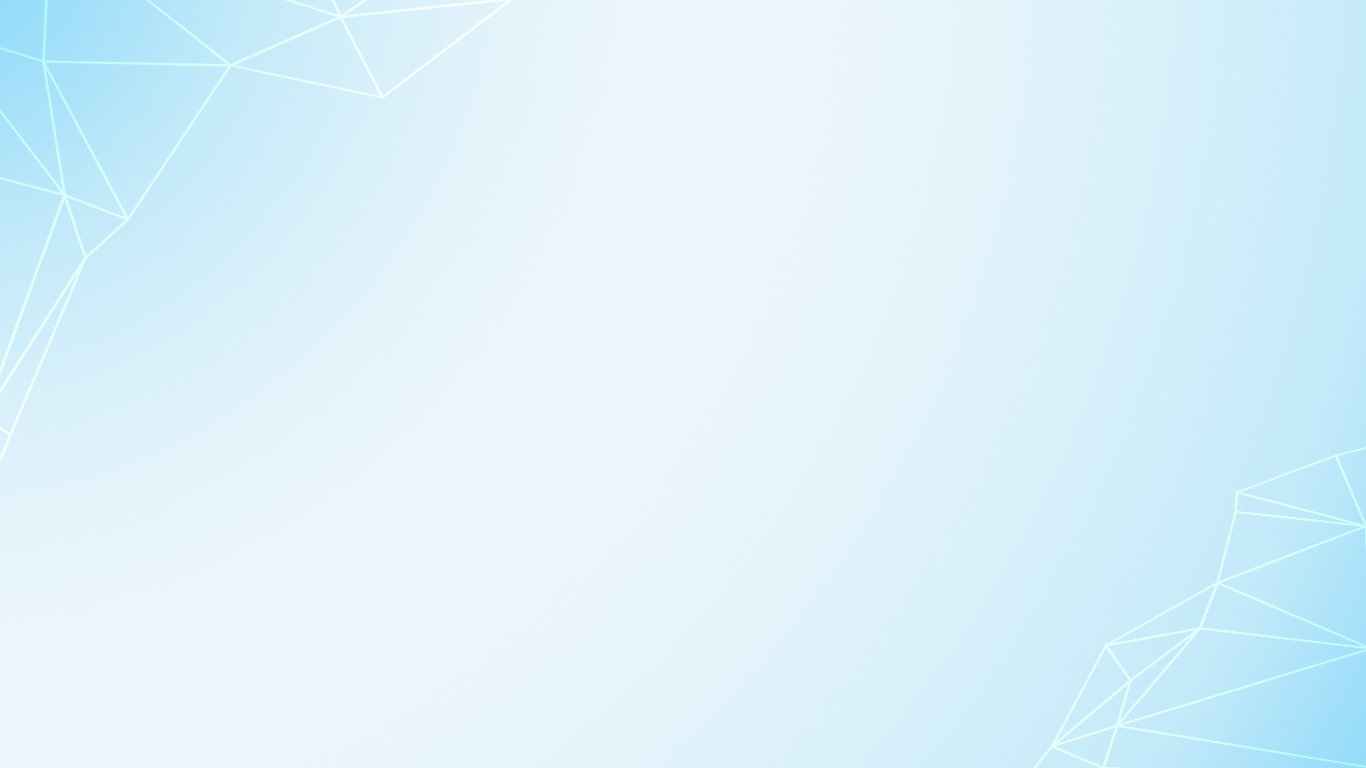 Наши социальные партнеры
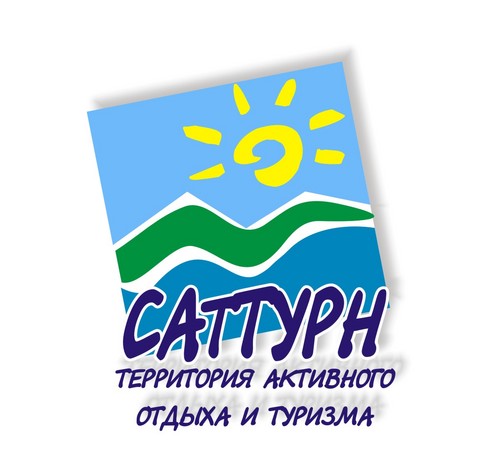 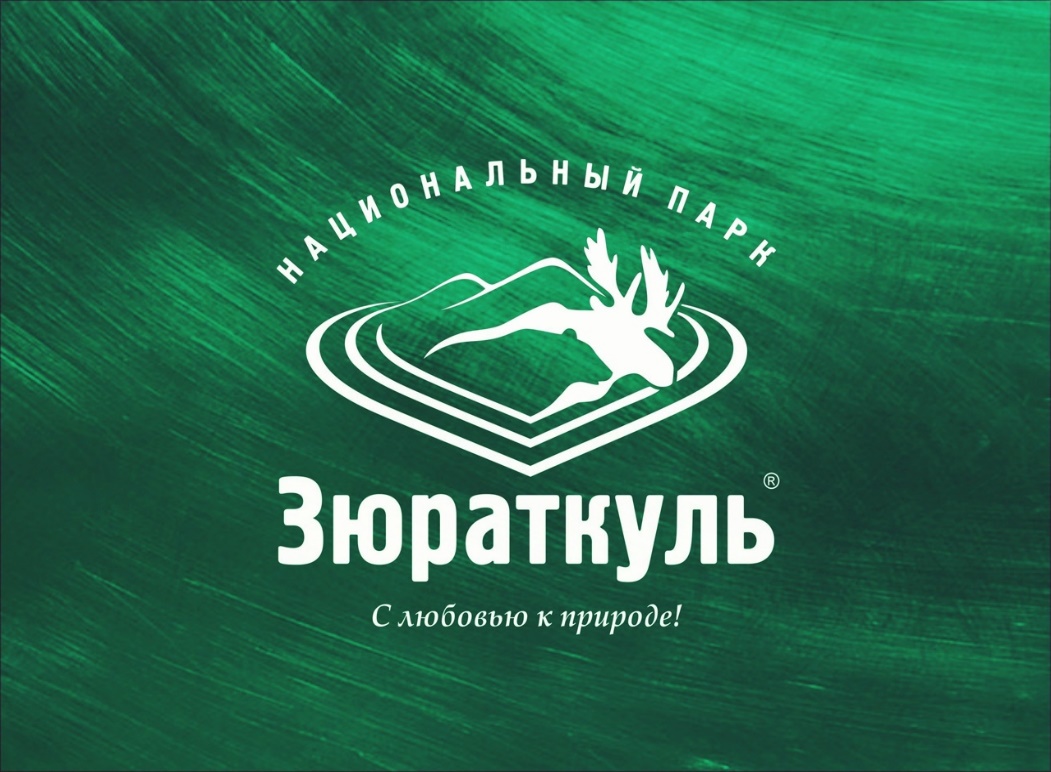 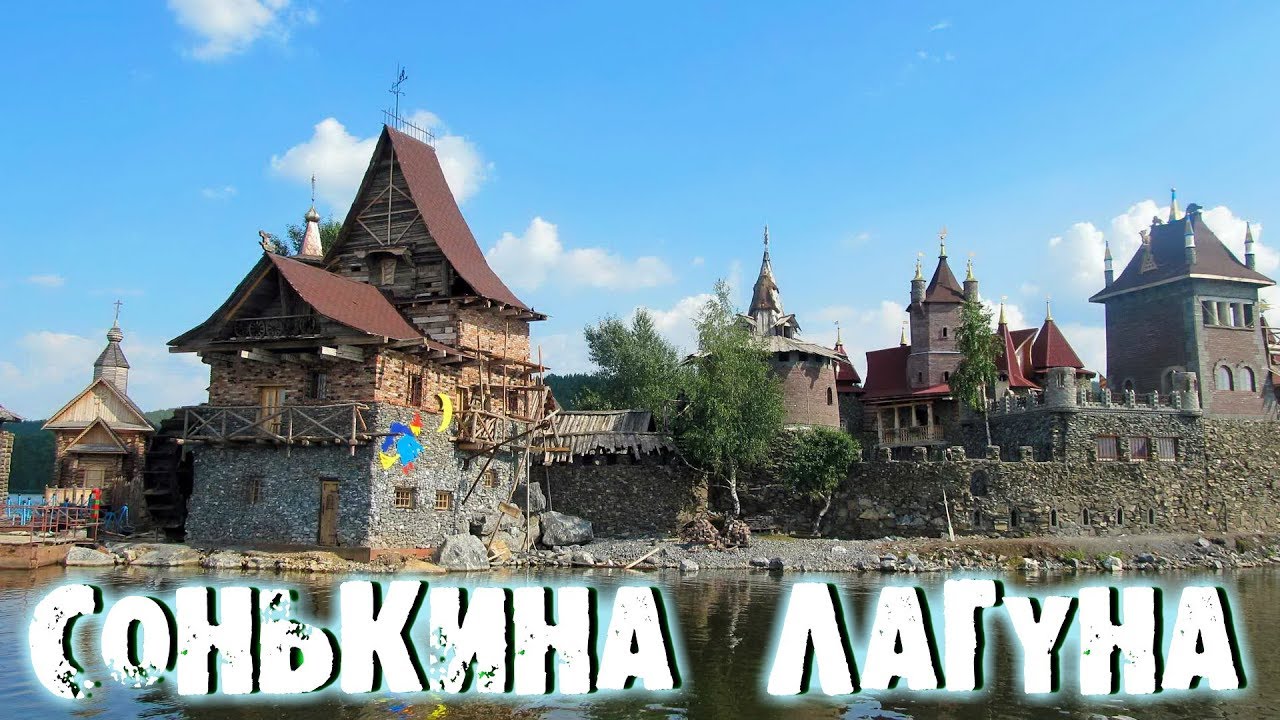 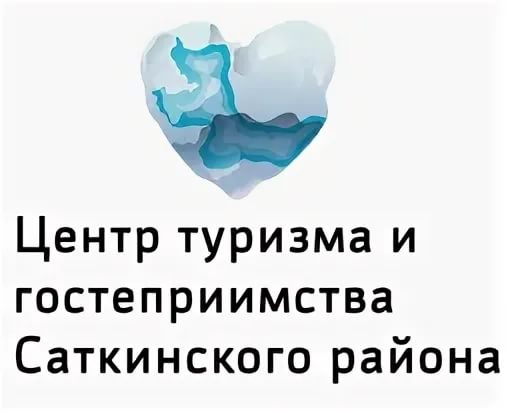 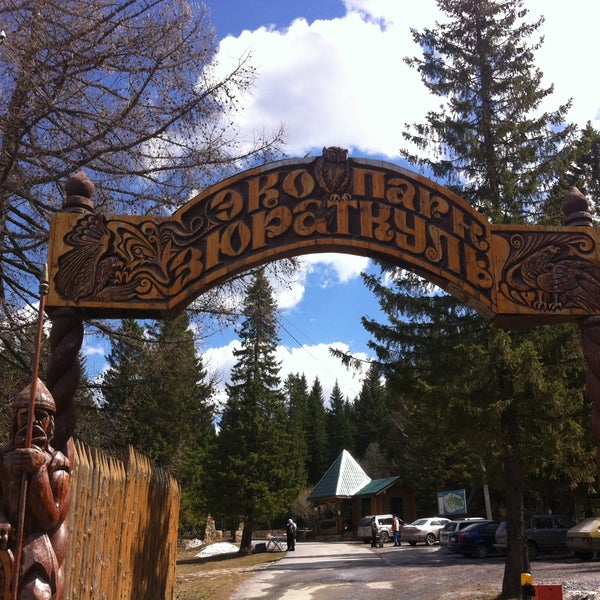 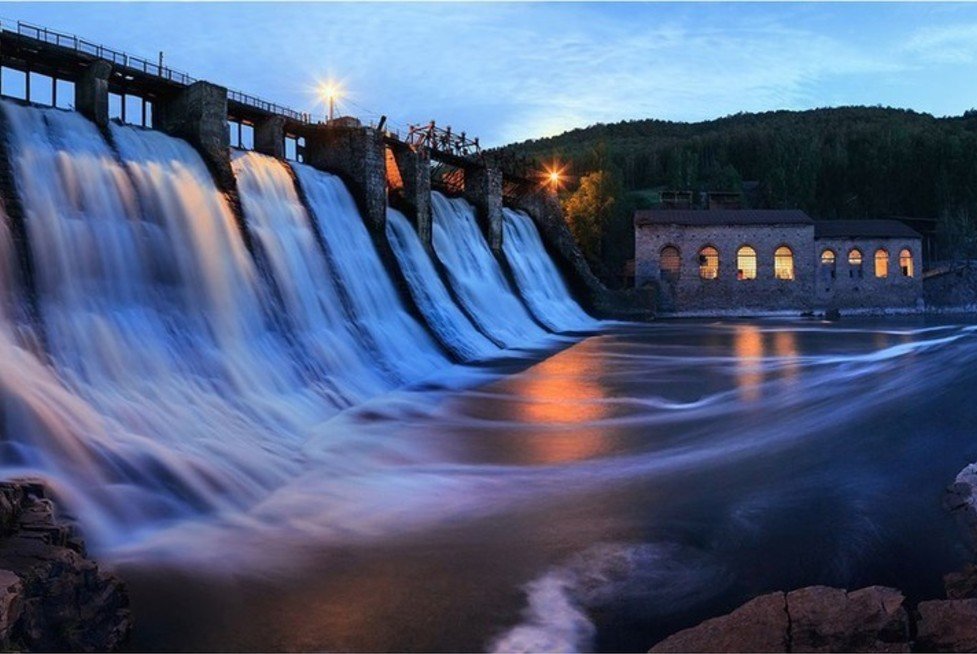 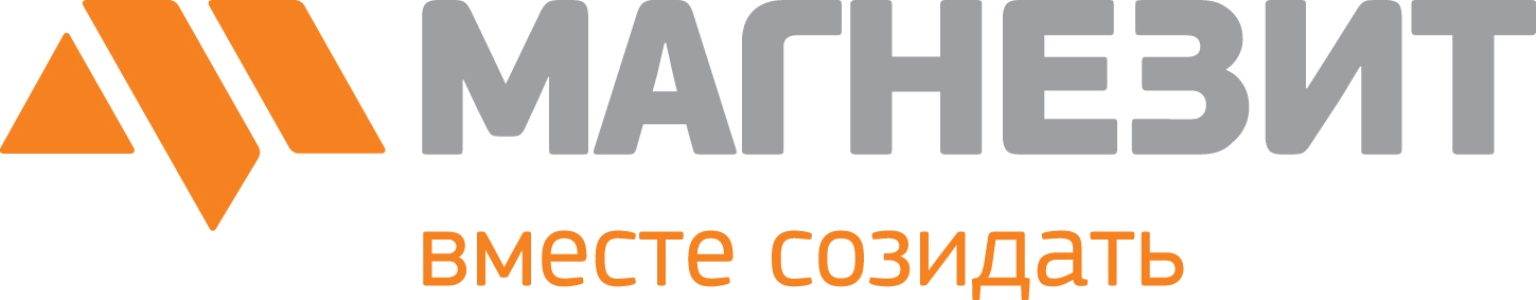 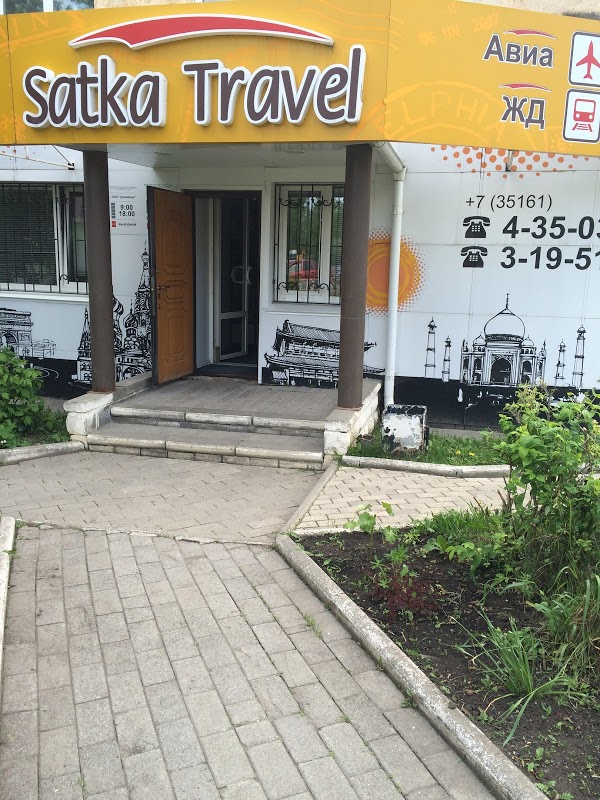 КОМПЛЕКС ПОРОГИ
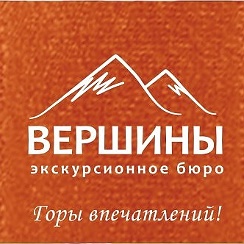 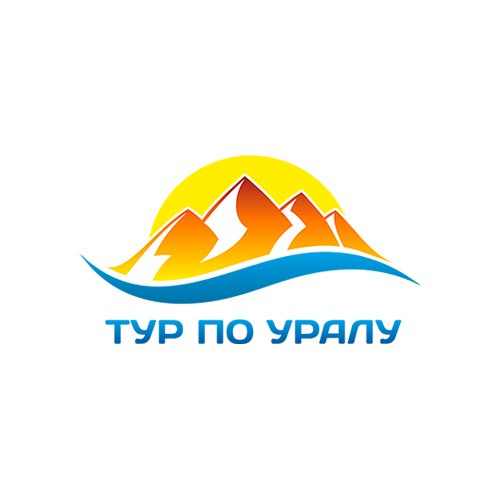 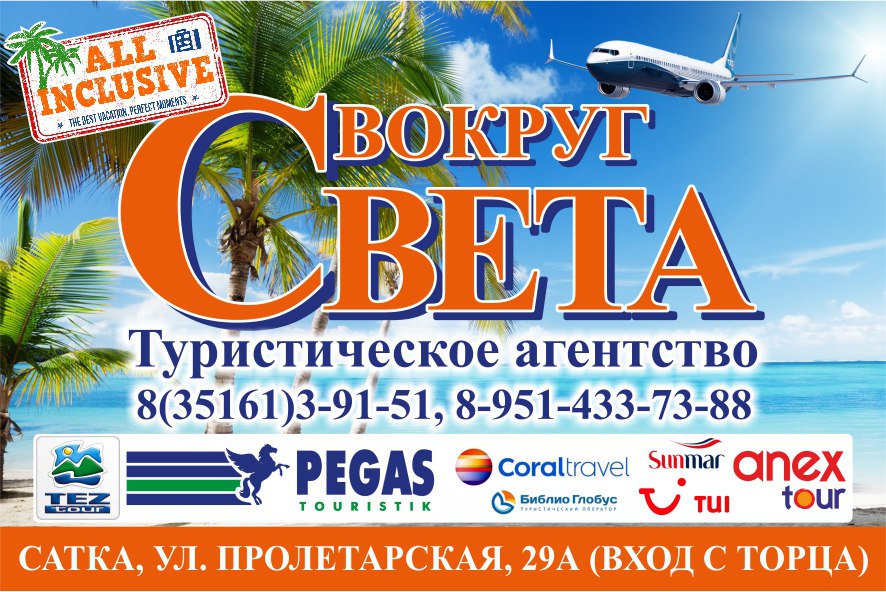 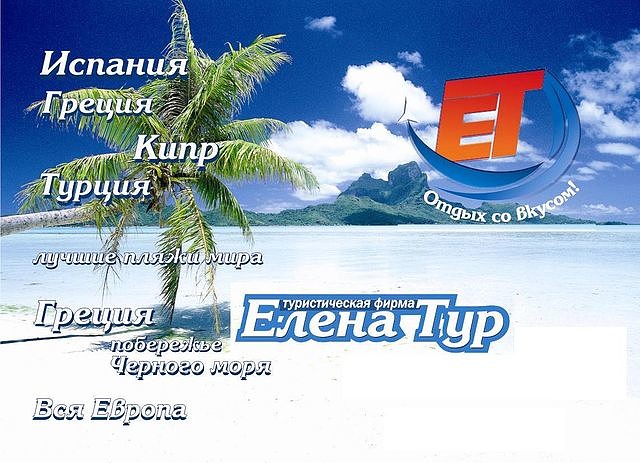 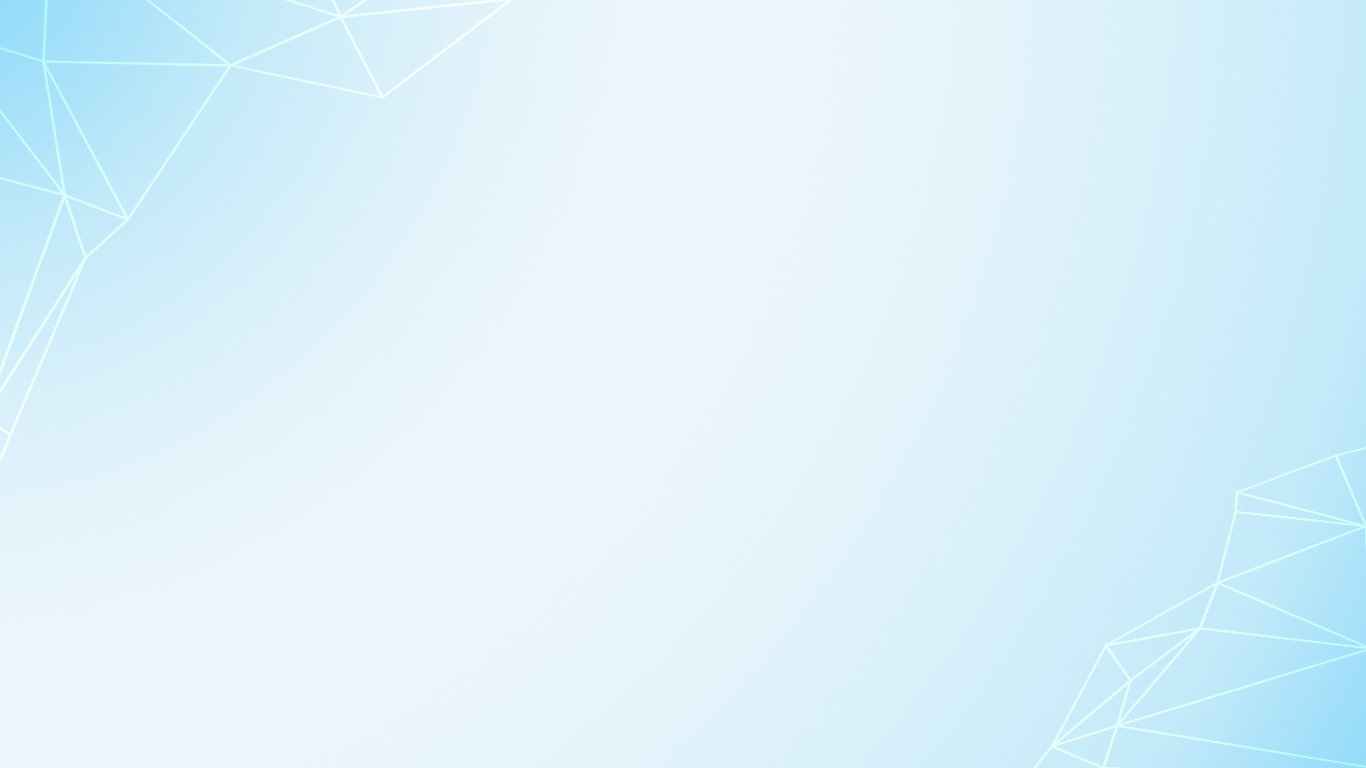 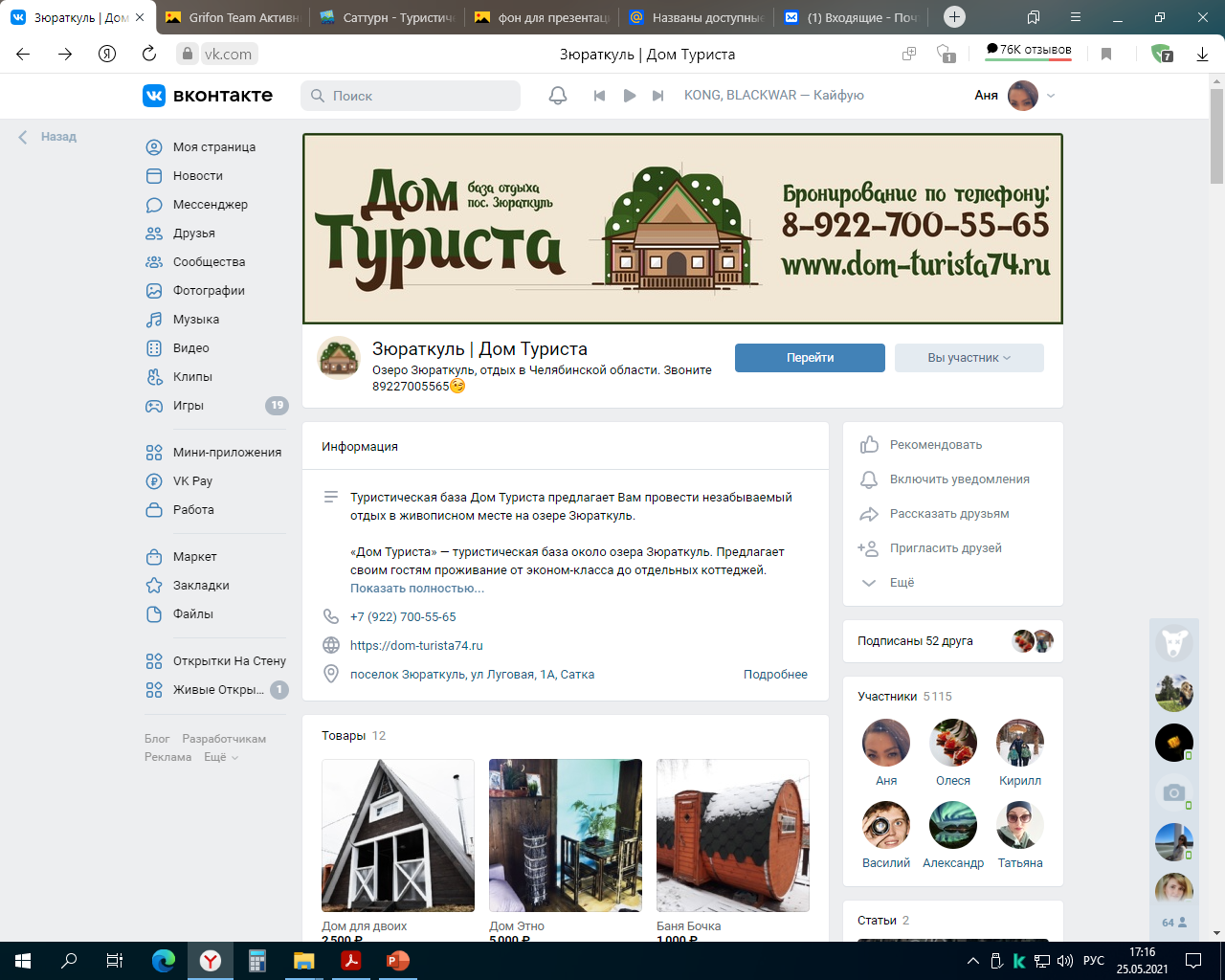 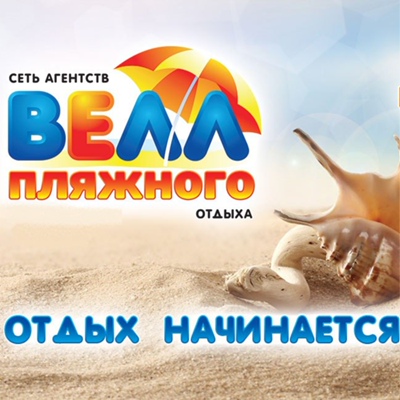 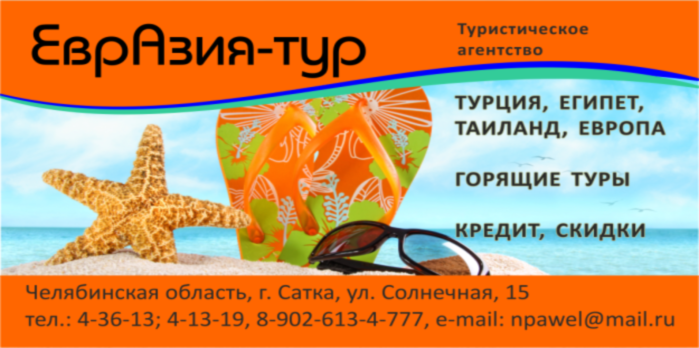 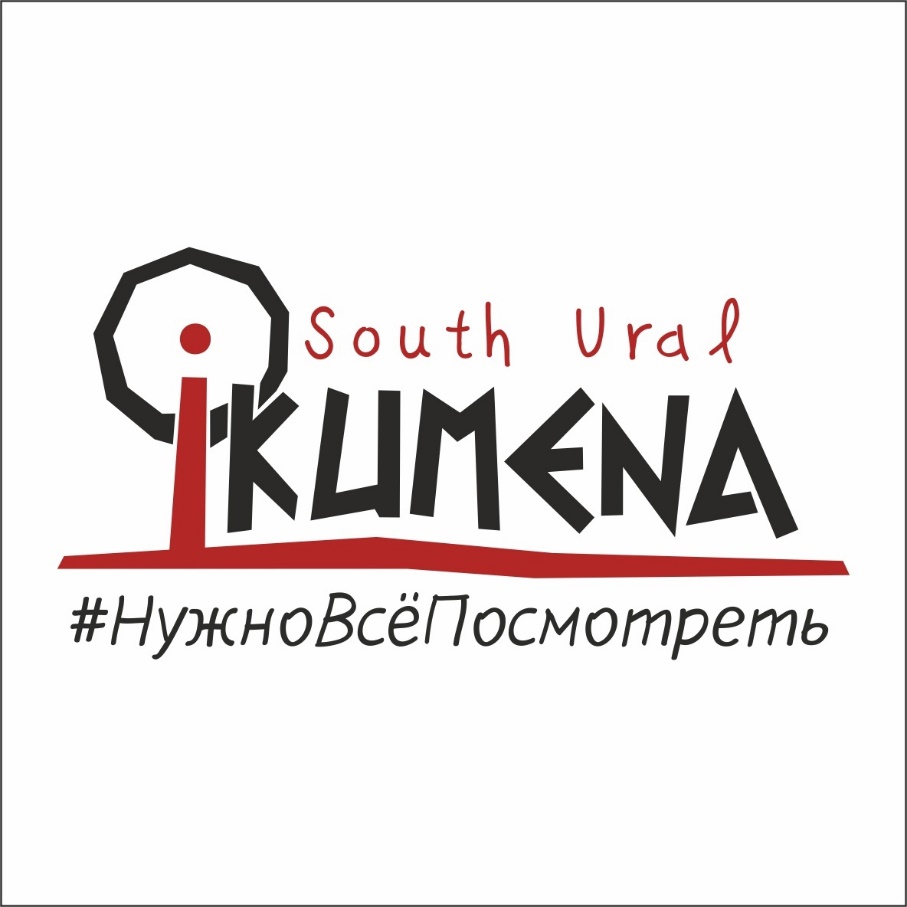 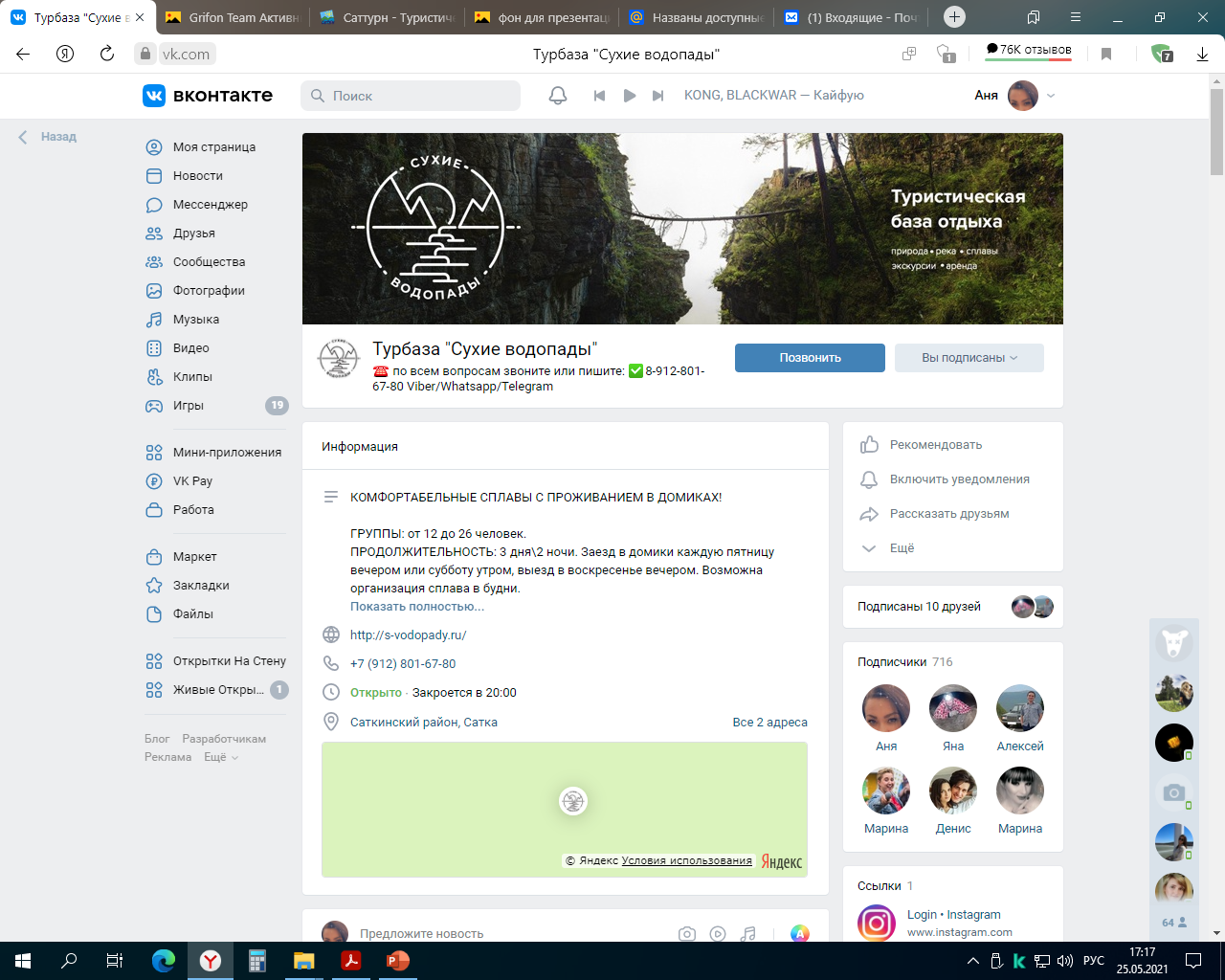 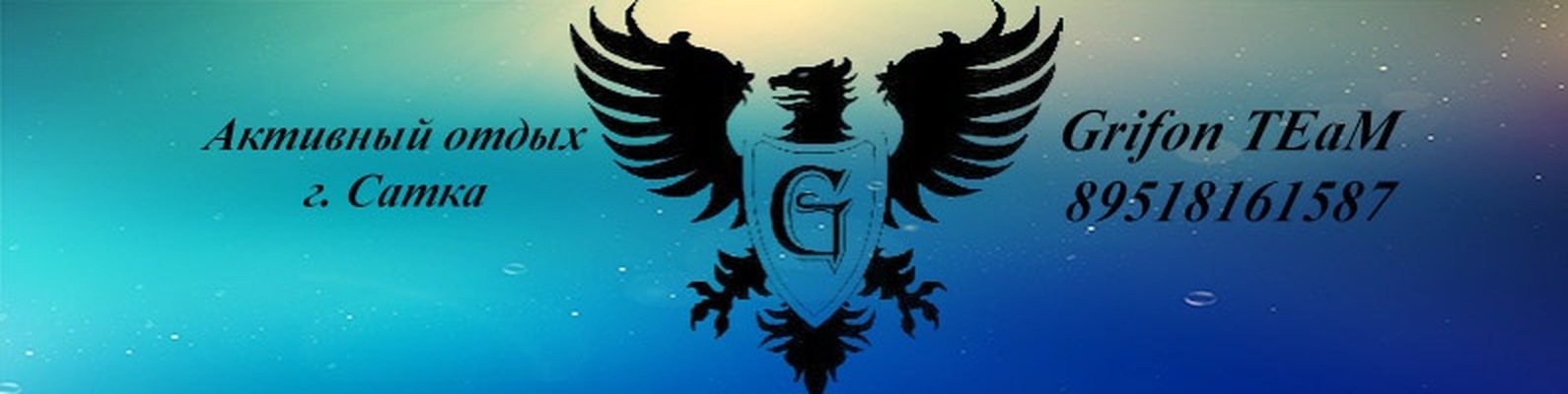 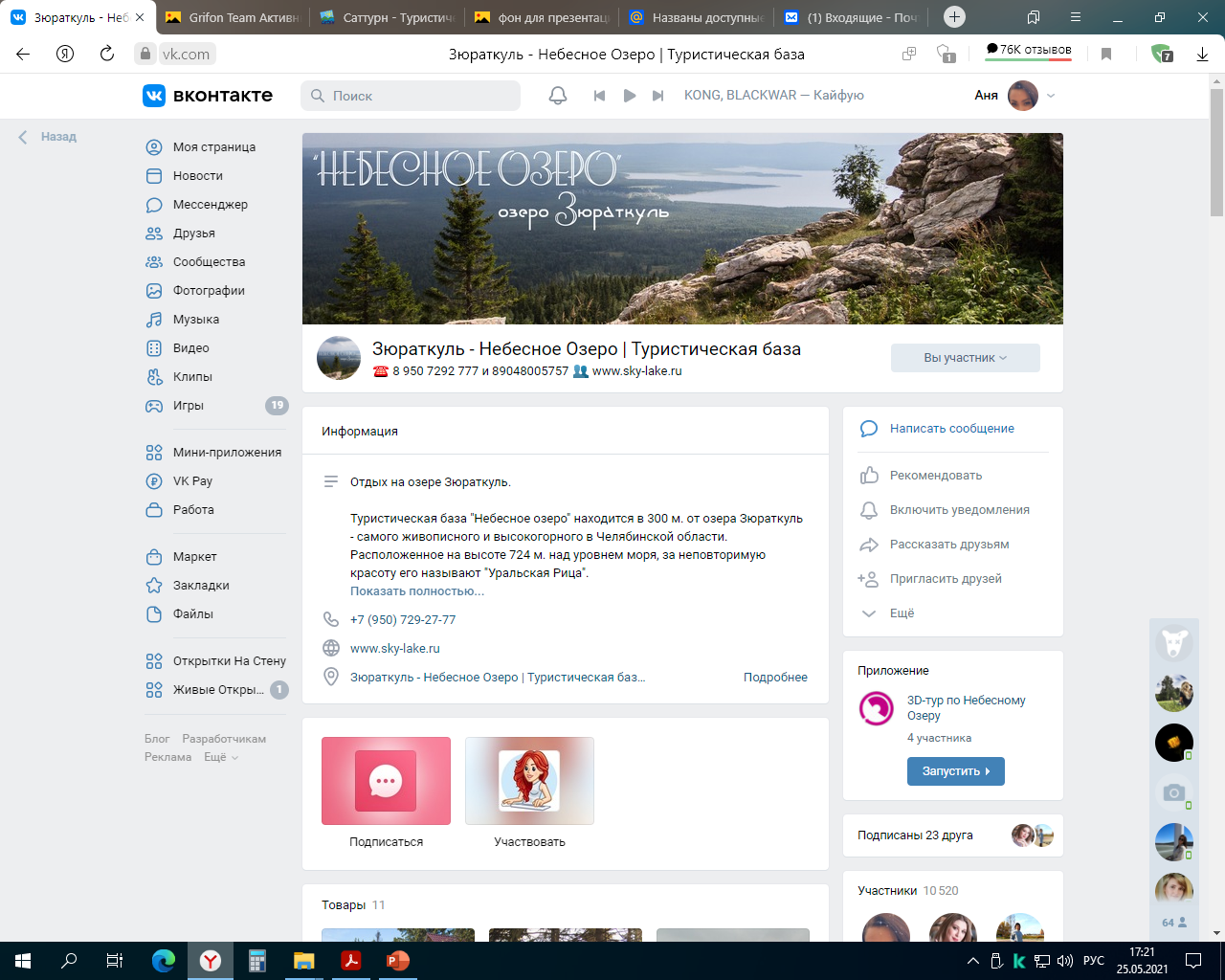 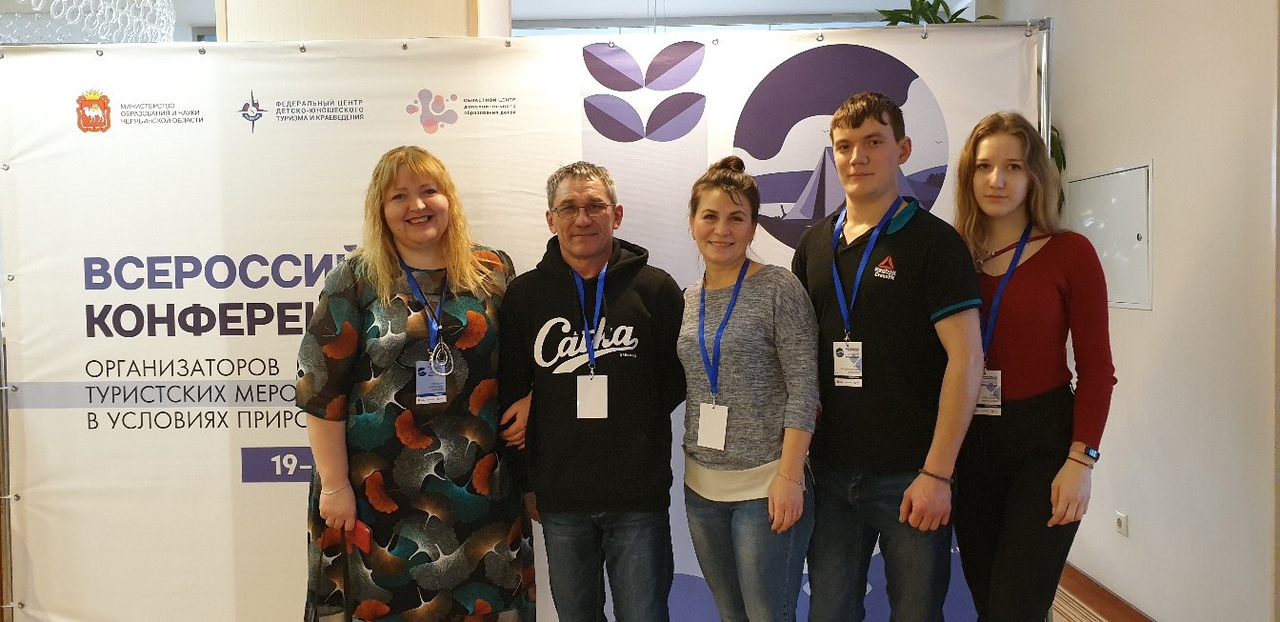 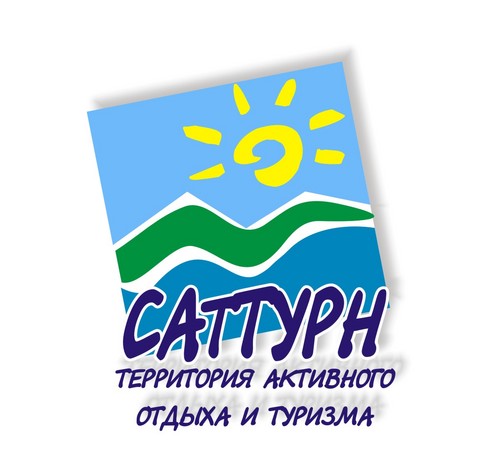 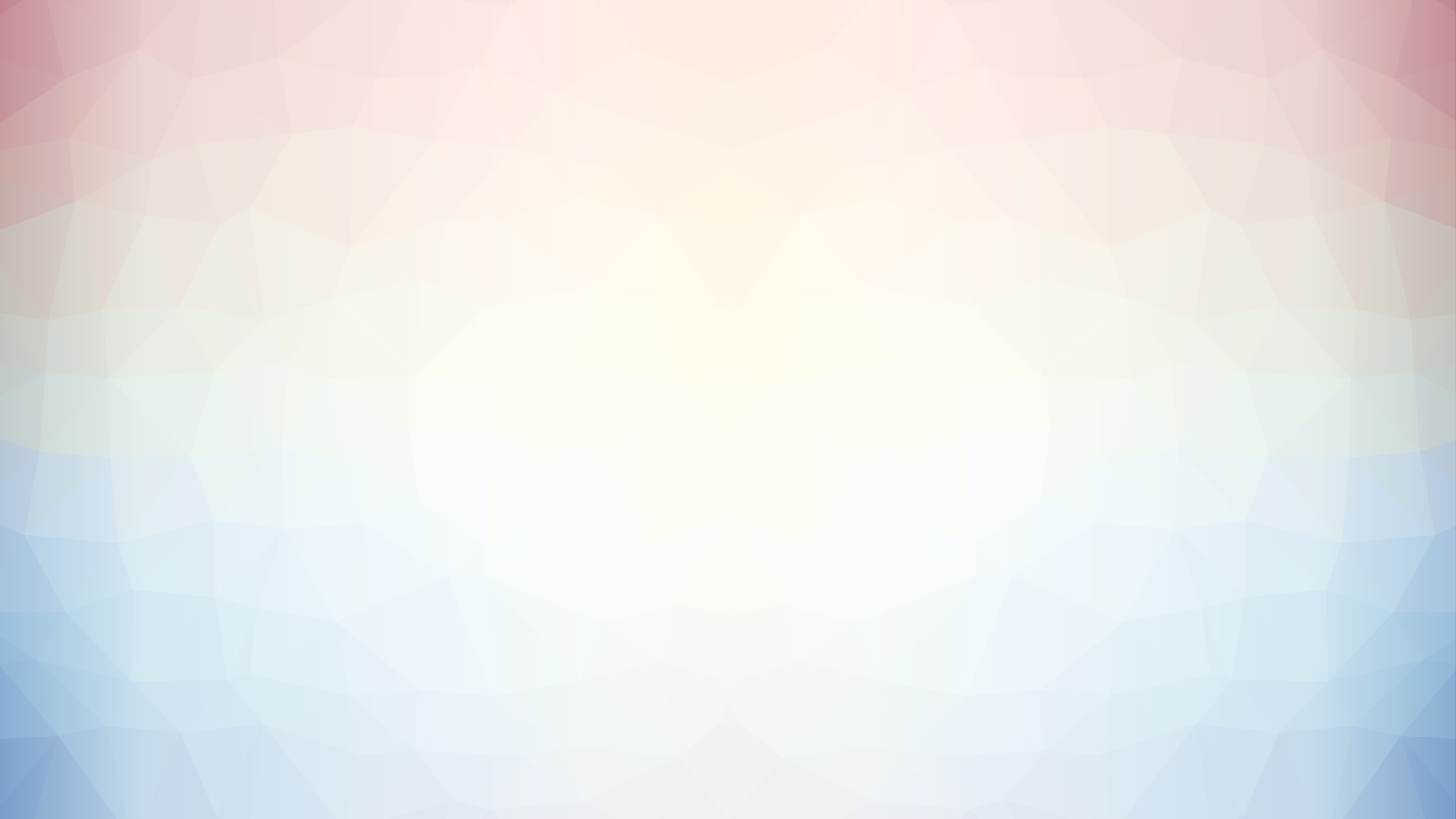 Туристический комплекс г. Сатка
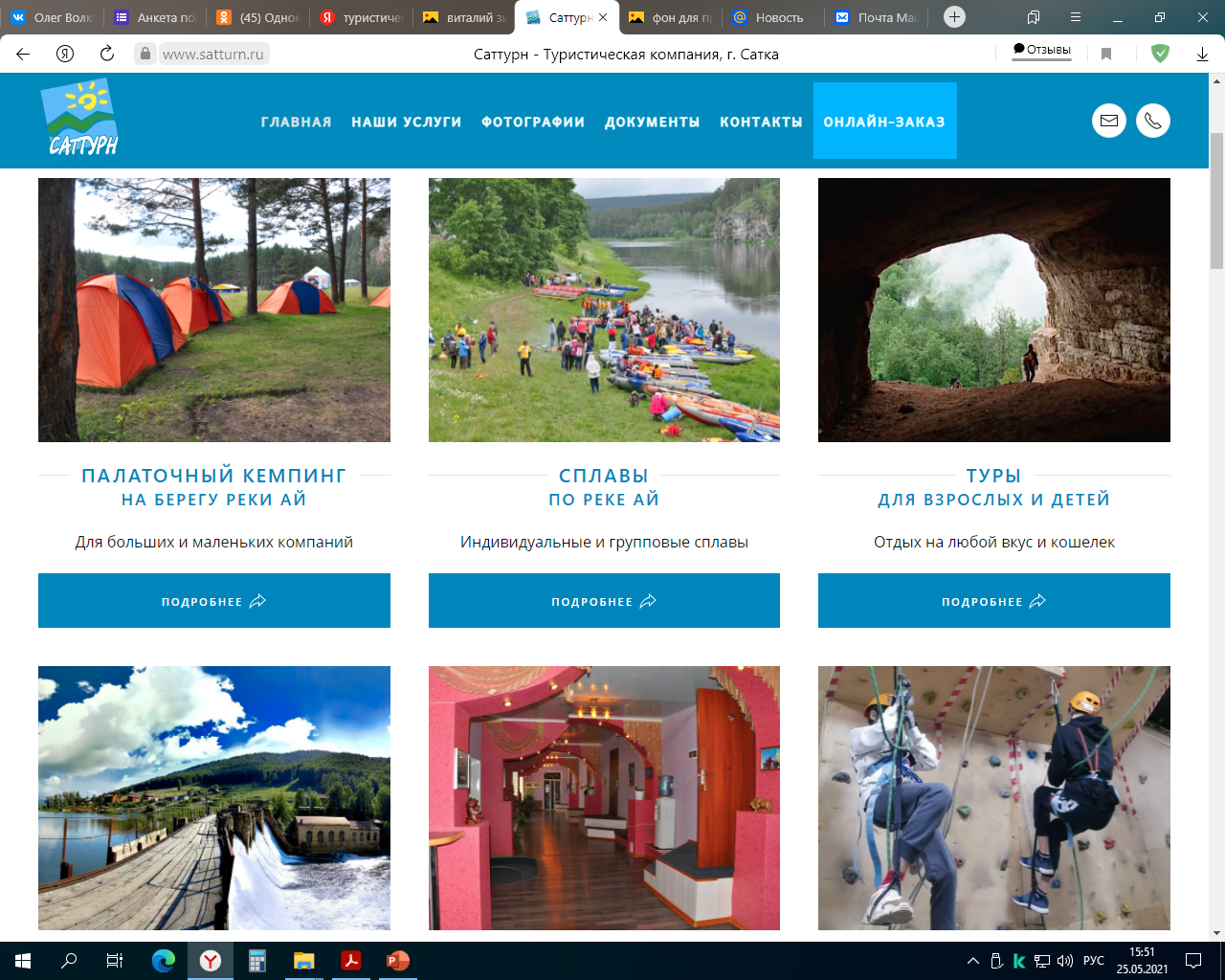 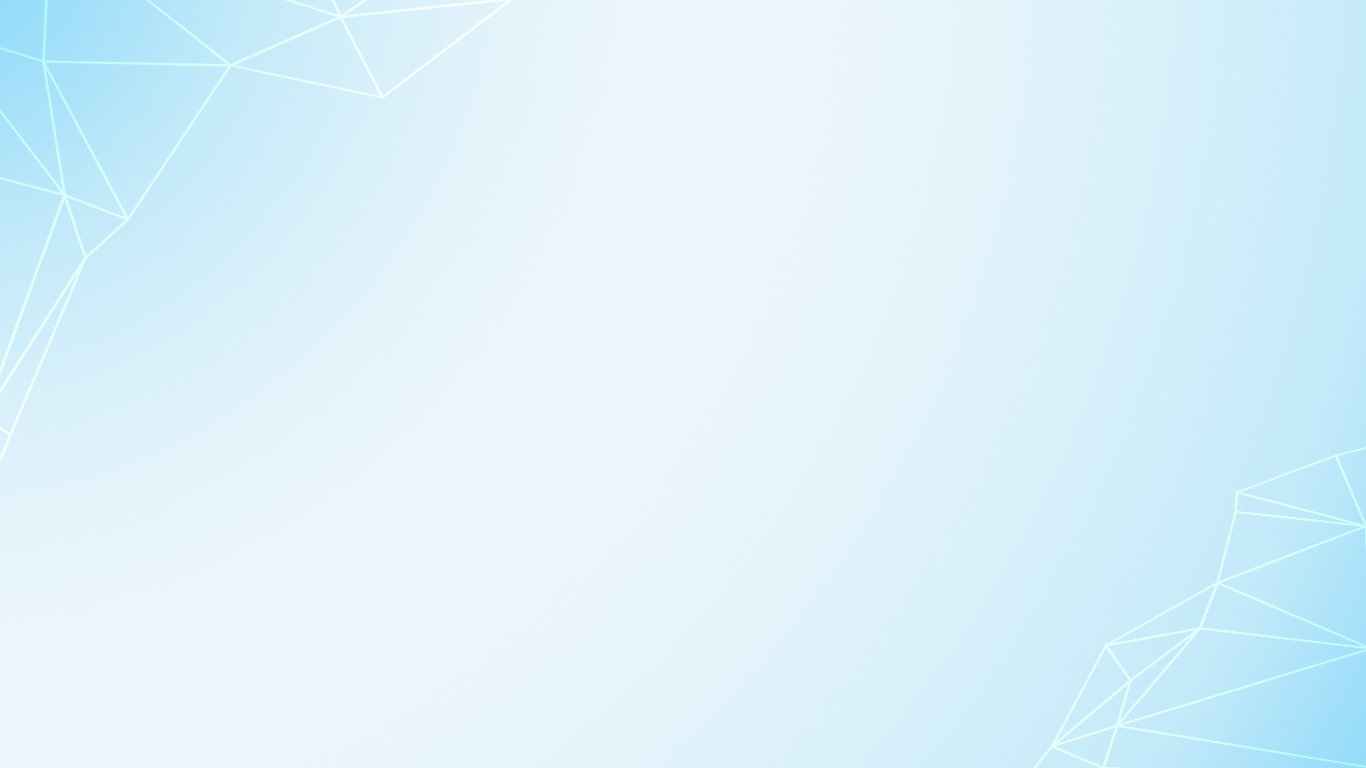 Туристическая фирма «СатТурн» разрабатывает и организует активные туры по Южному Уралу для всех, кто любит природу, умеет видеть и ценить её красоту. Это динамично развивающееся предприятие со своими традициями и устоями. На туристическом рынке ООО «СатТурн» работает с 2002 года. «САТТУРН» - Территория активного отдыха и туризмаОтдых на природе и активные туры по Саткинскому району и Южному Уралу для всех, кто любит природу, умеет видеть и ценить её красоту.
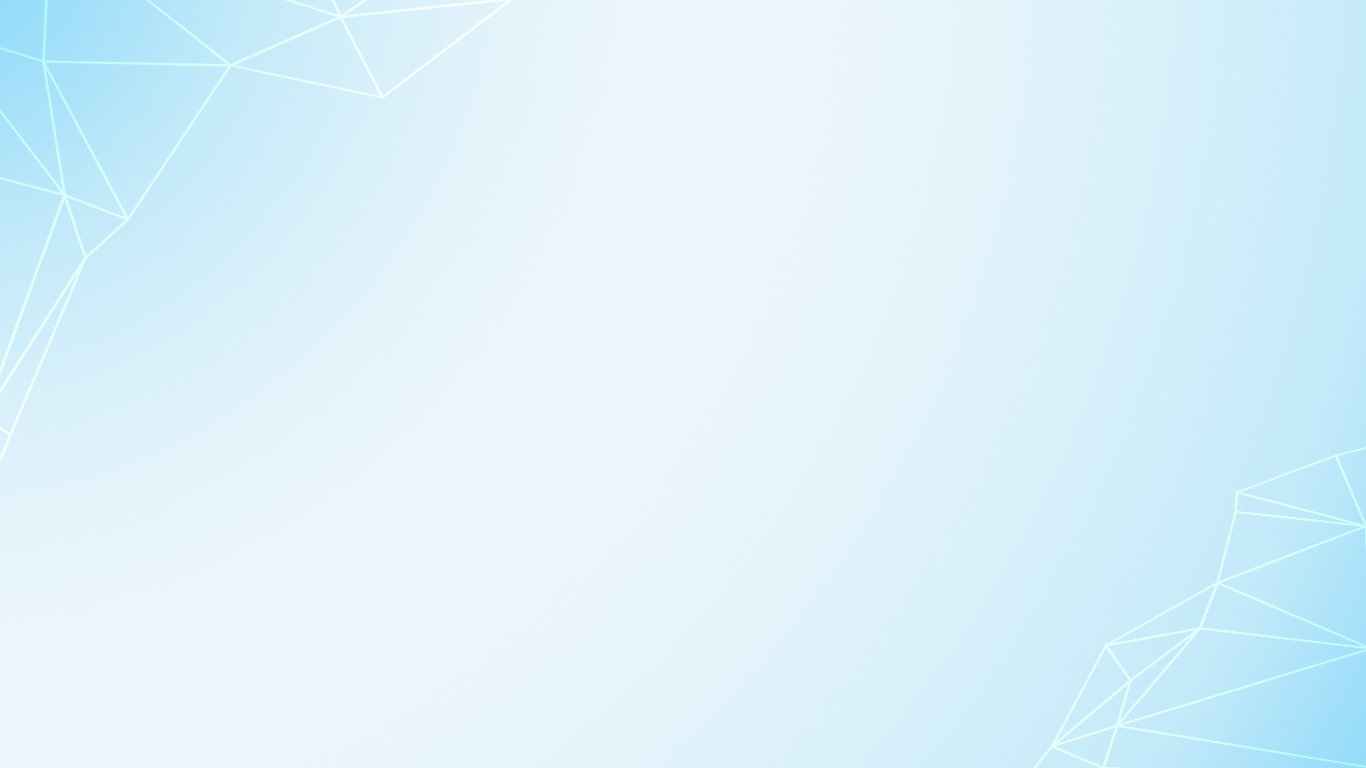 Наталья Анатольевна Банникова
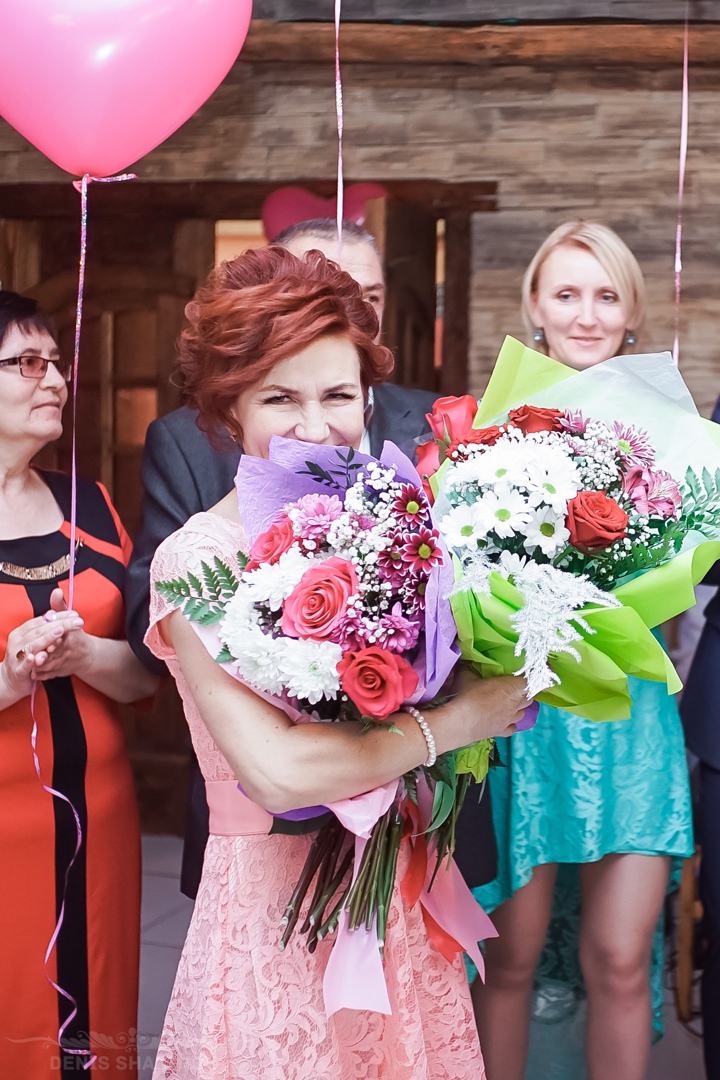 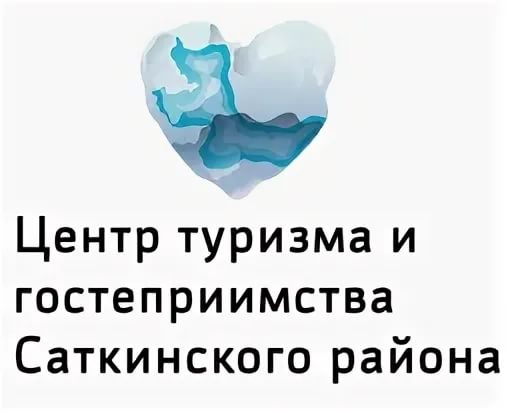 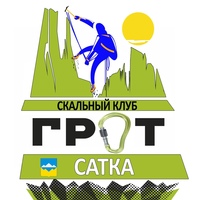 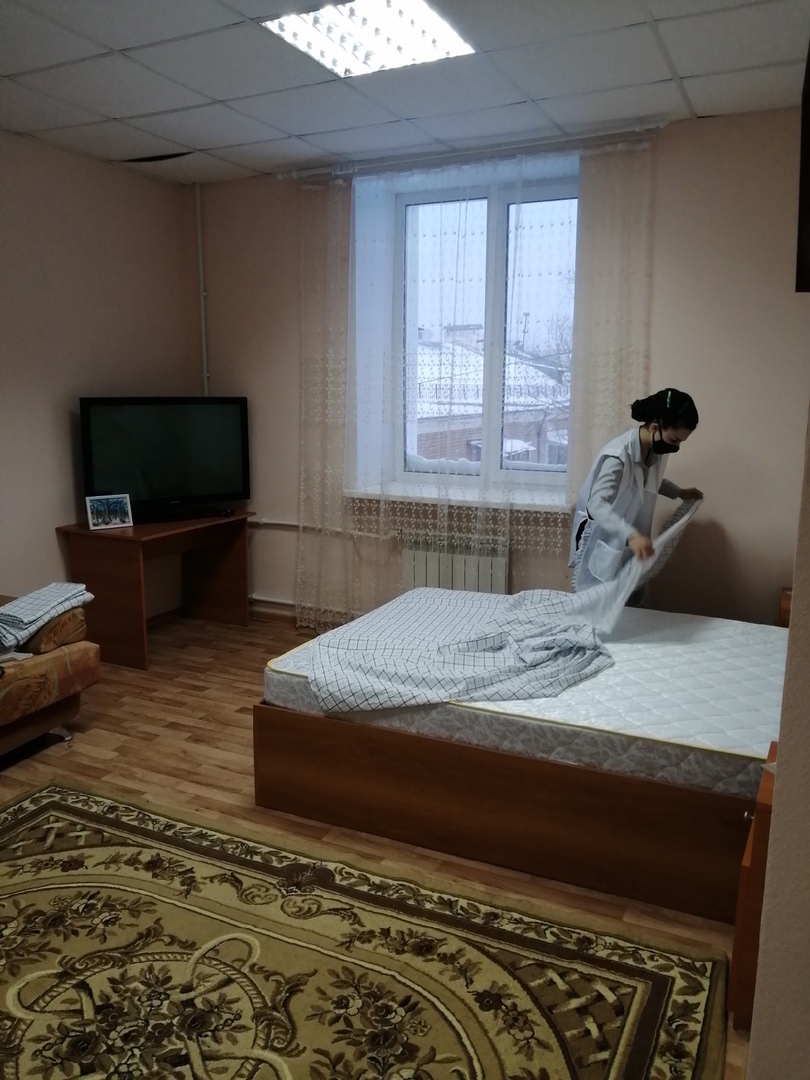 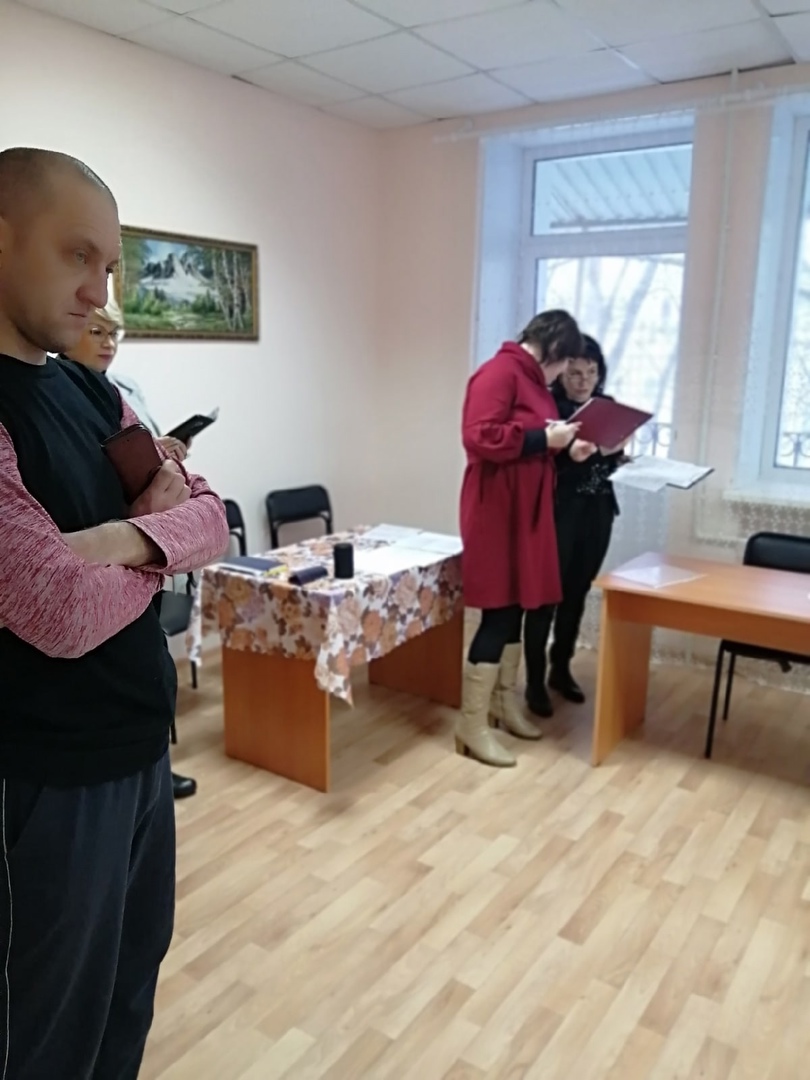 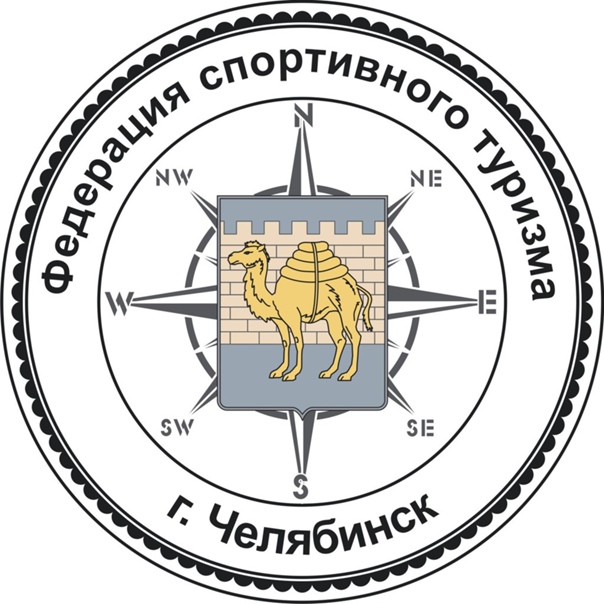 Председатель ГЭК ГИА и Экв
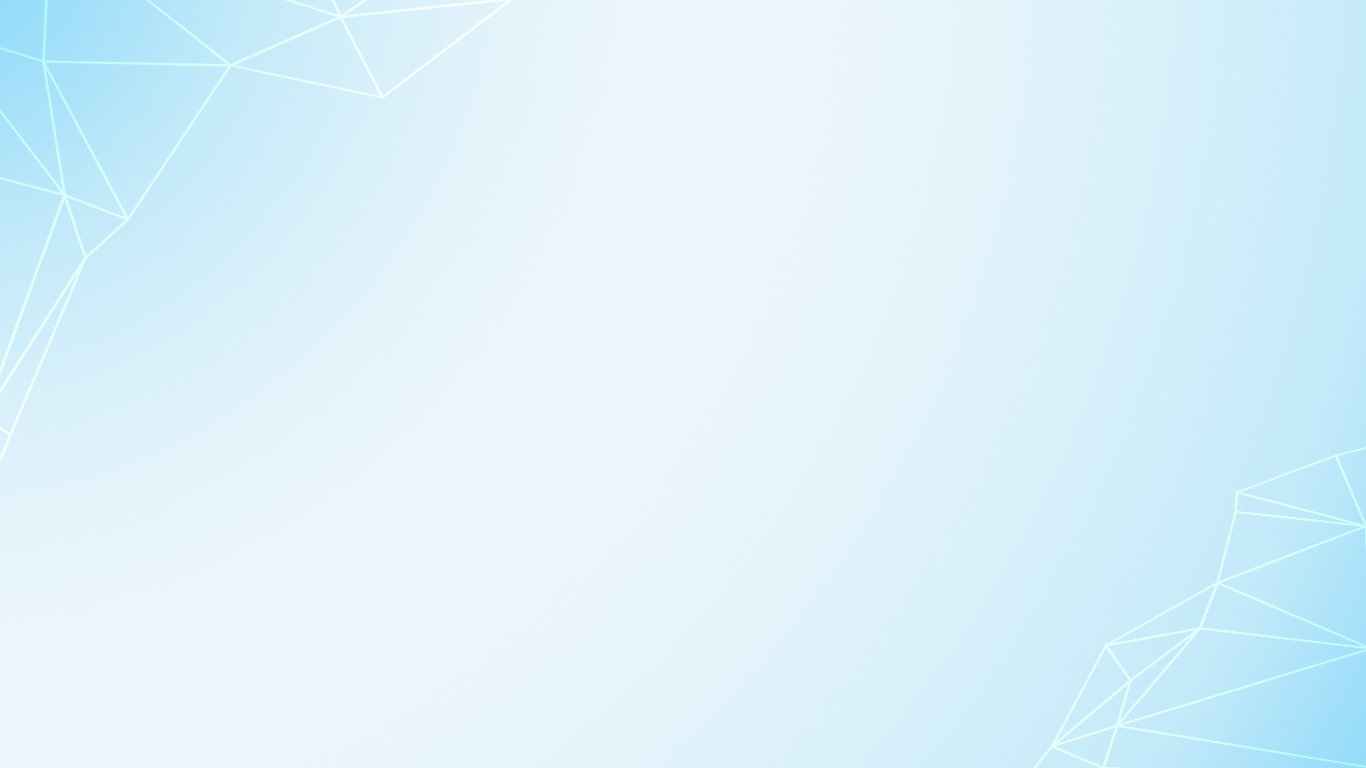 Проблемы при реализации программы «Работодатель обучающийся:
Молодые наставники менее добросовестно относятся к своим обязанностям. Возрастные наставники (особенно если со стороны наставляемого идет обратная связь очень охотно делятся своим опытом, знаниями)
Низкая мотивация у обучающихся к прохождению производственной практики, если она неоплачиваемая.